Streamline the building and deployment of containerized applications
Nathan Peck
Senior Developer Advocate
Amazon Web Services
The levels of infrastructure deployment
Level 0: Creating infrastructure by hand
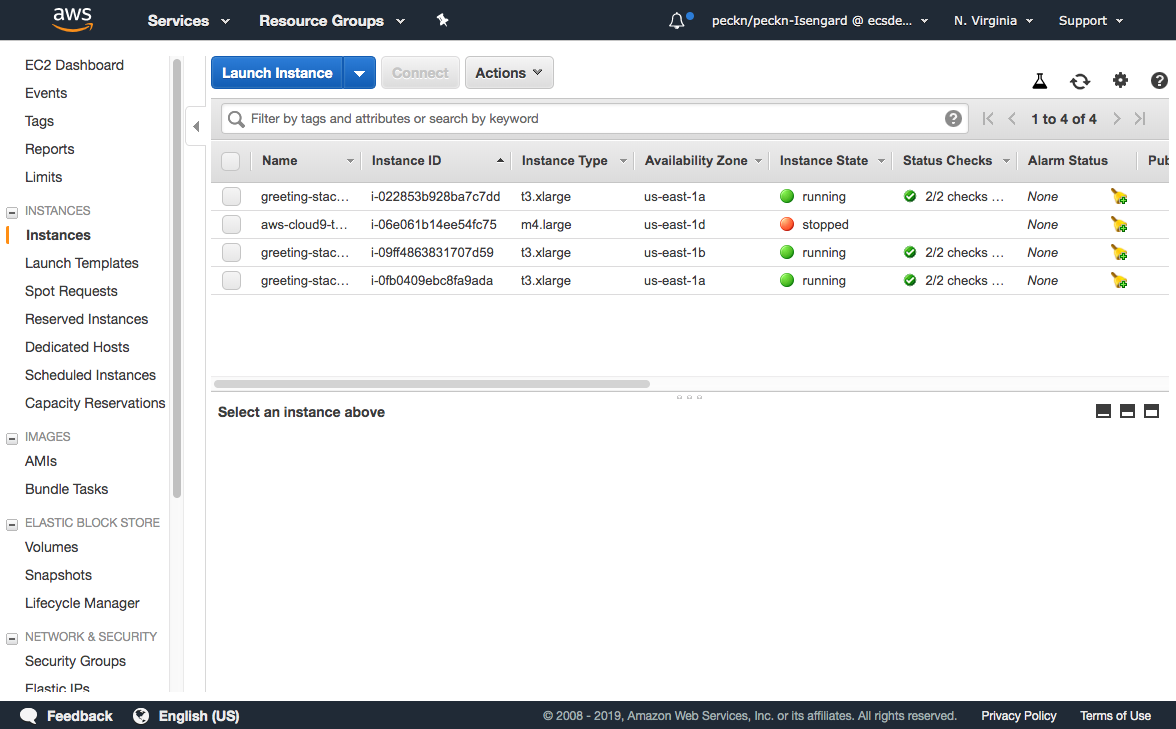 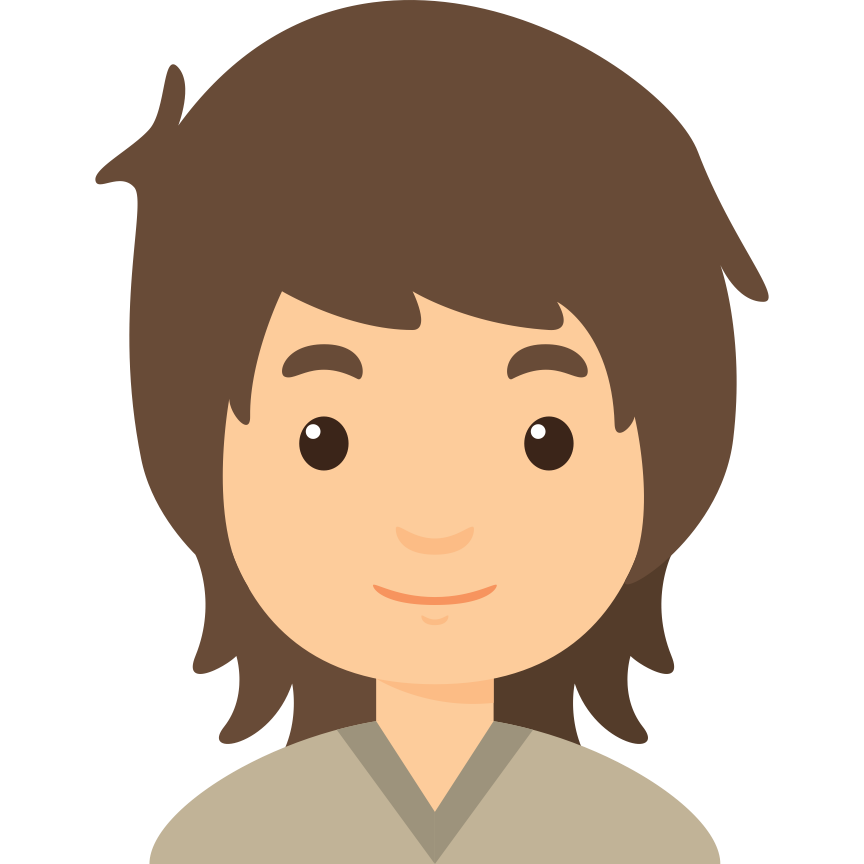 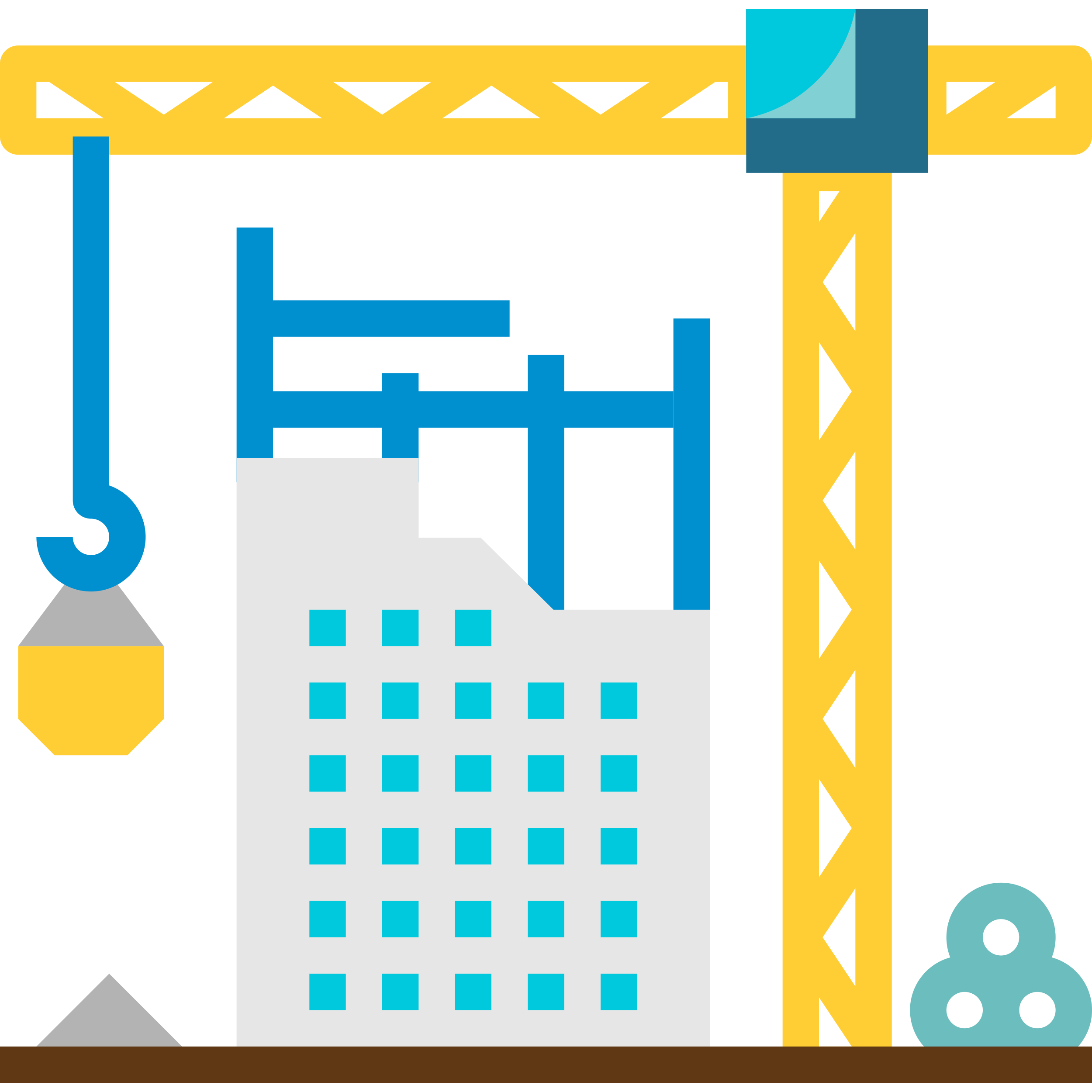 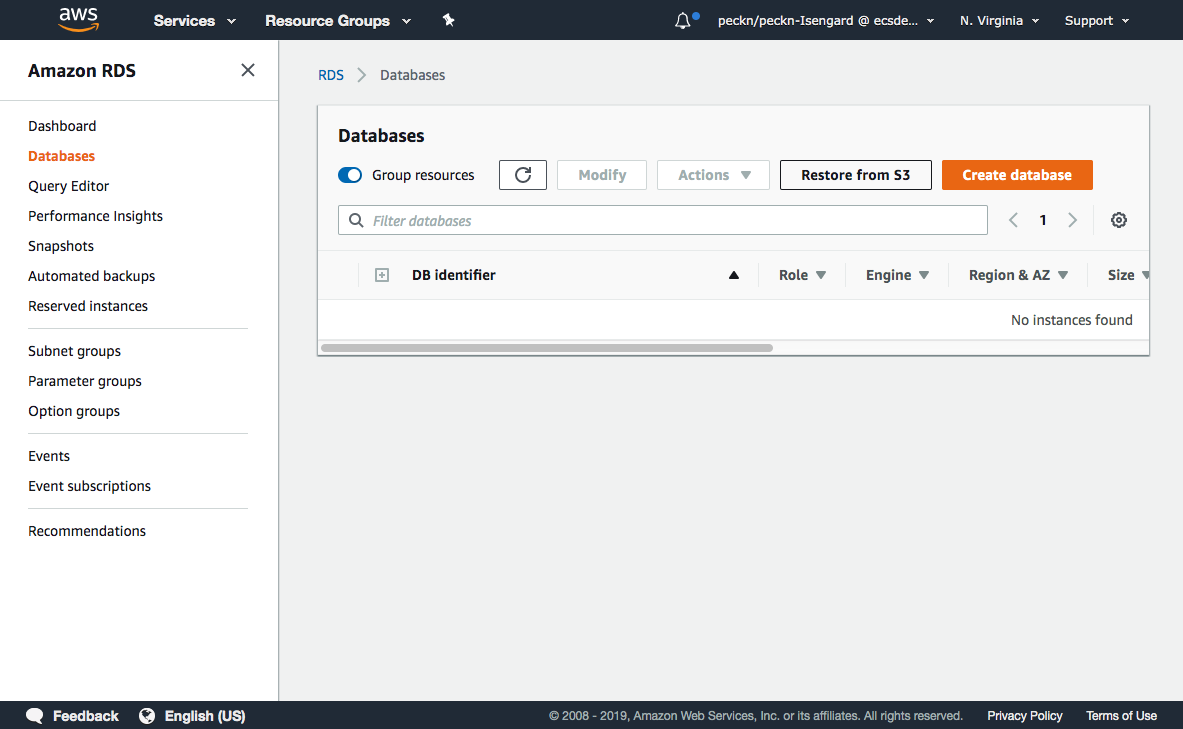 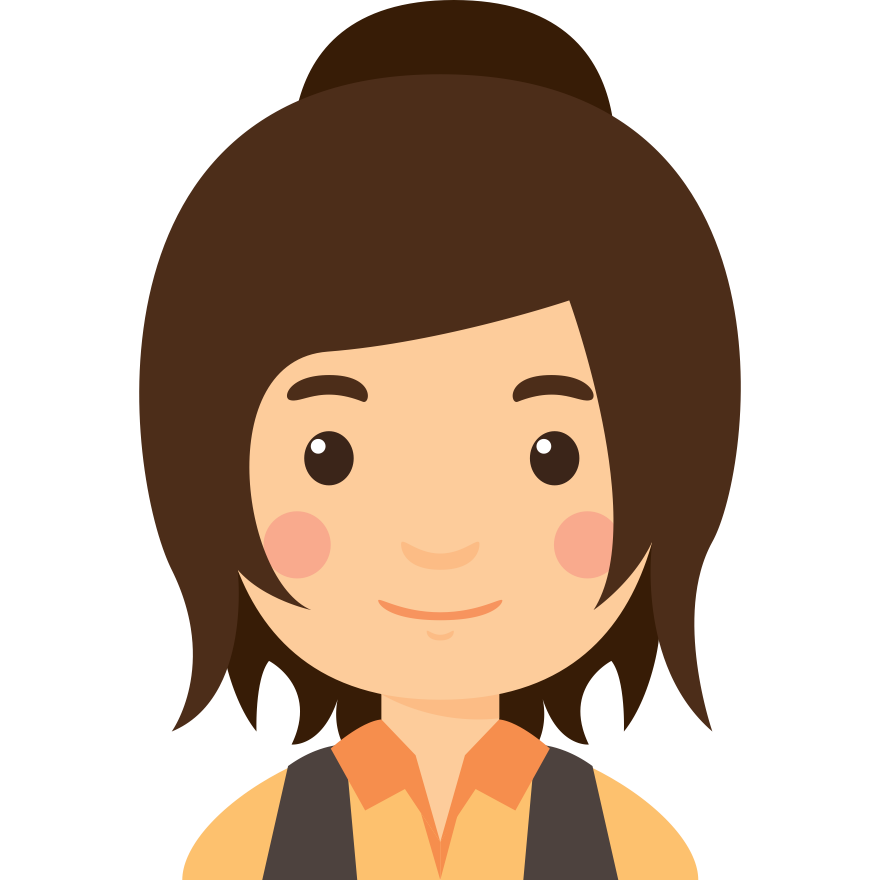 Your organization’s
infrastructure
[Speaker Notes: EDIT: replaced hyphen with colon]
Level 1: Imperative infrastructure as code
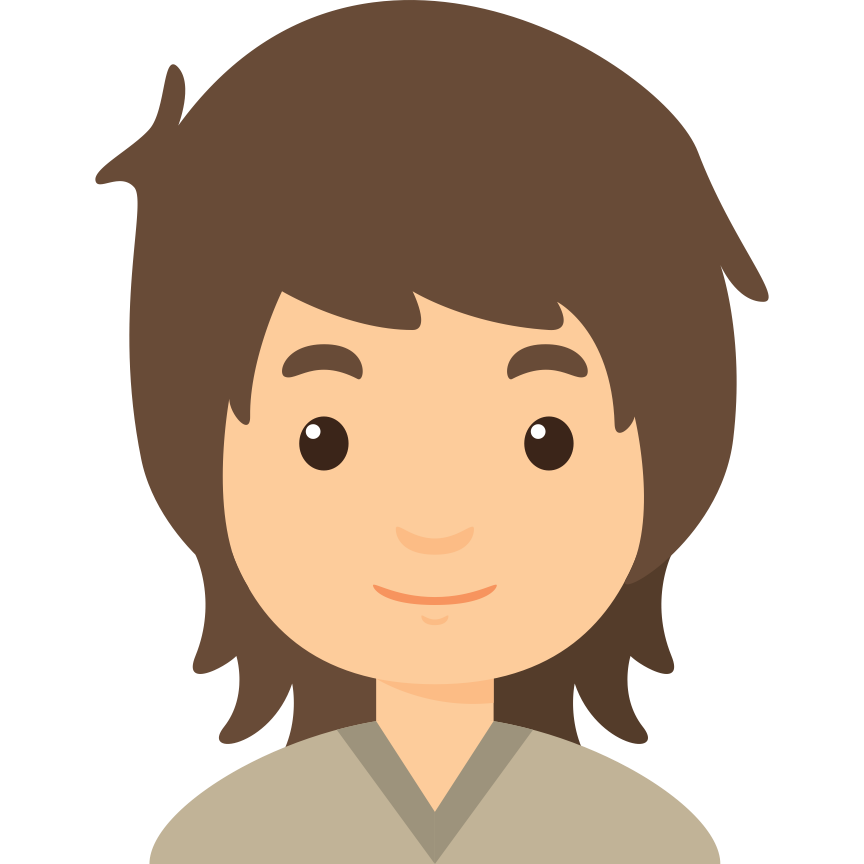 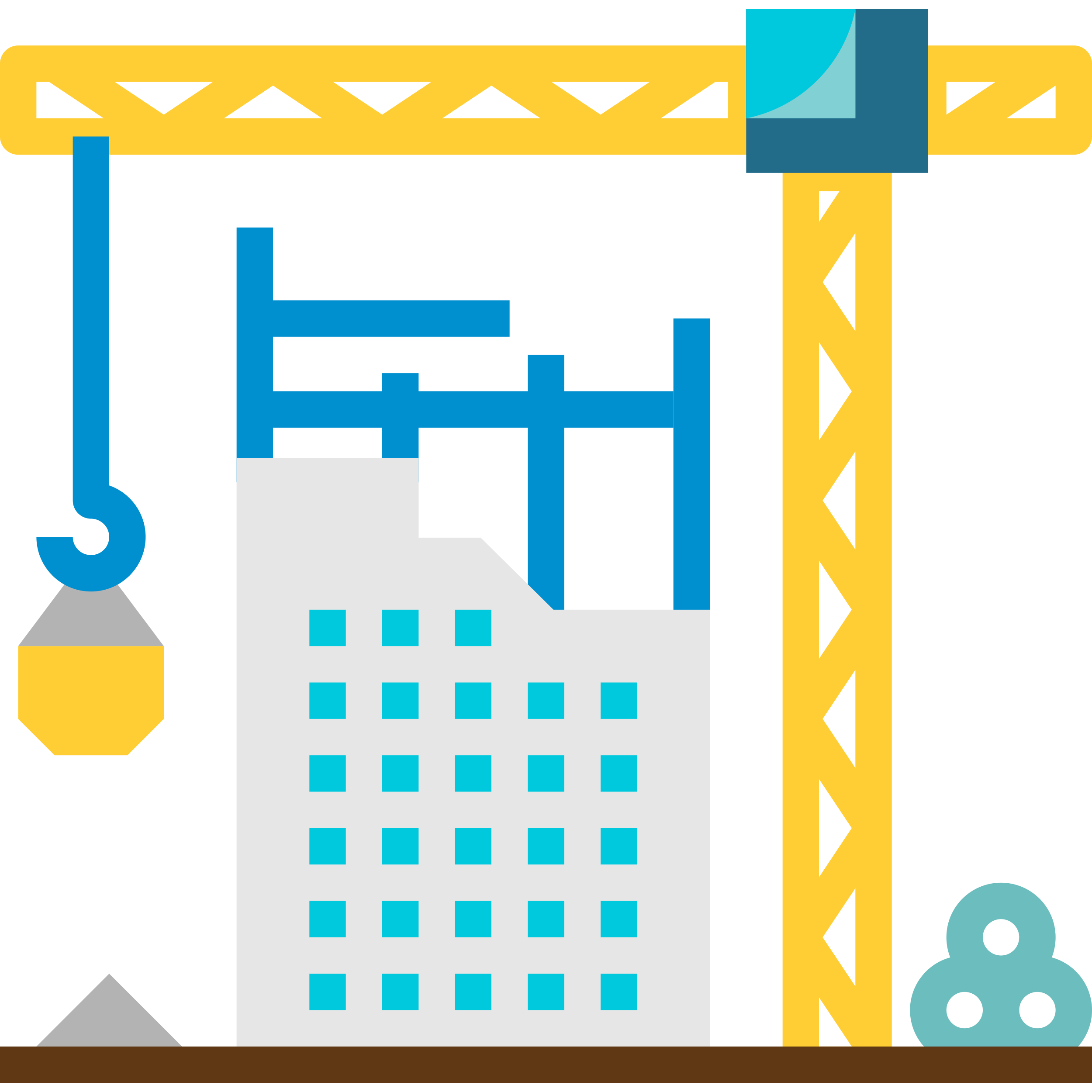 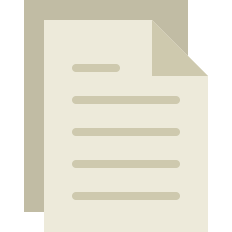 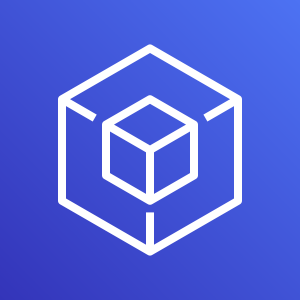 deploy.sh
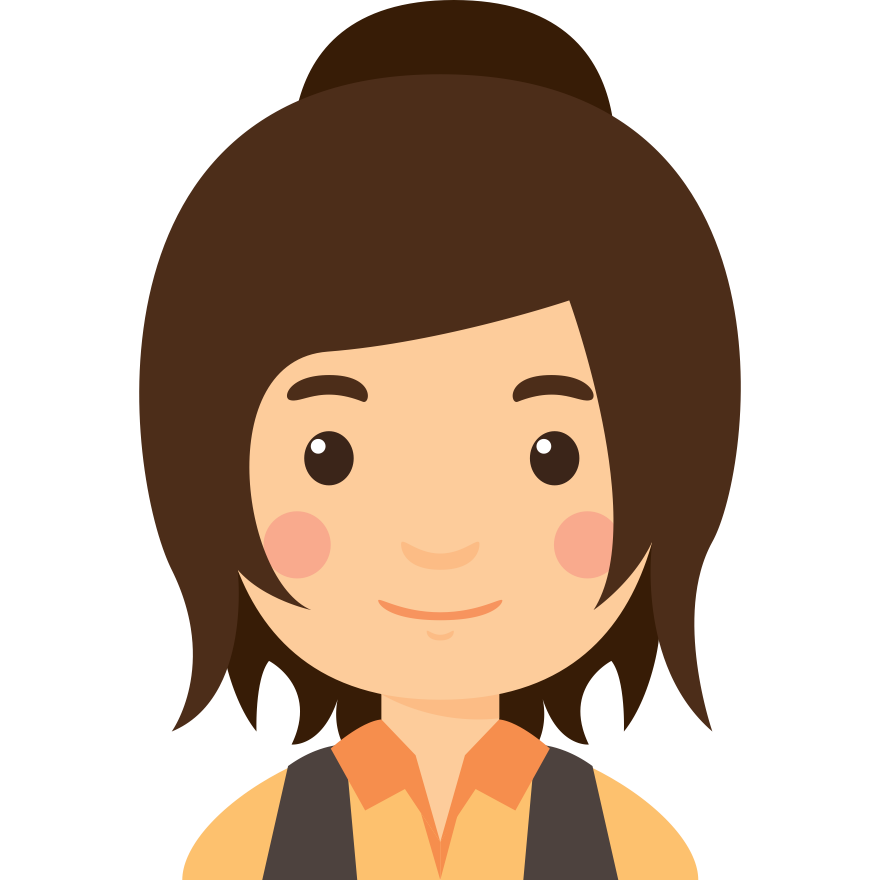 AWS SDK
Your organization’s
infrastructure
[Speaker Notes: EDIT: replaced hyphen with colon]
Level 2: Declarative infrastructure as code
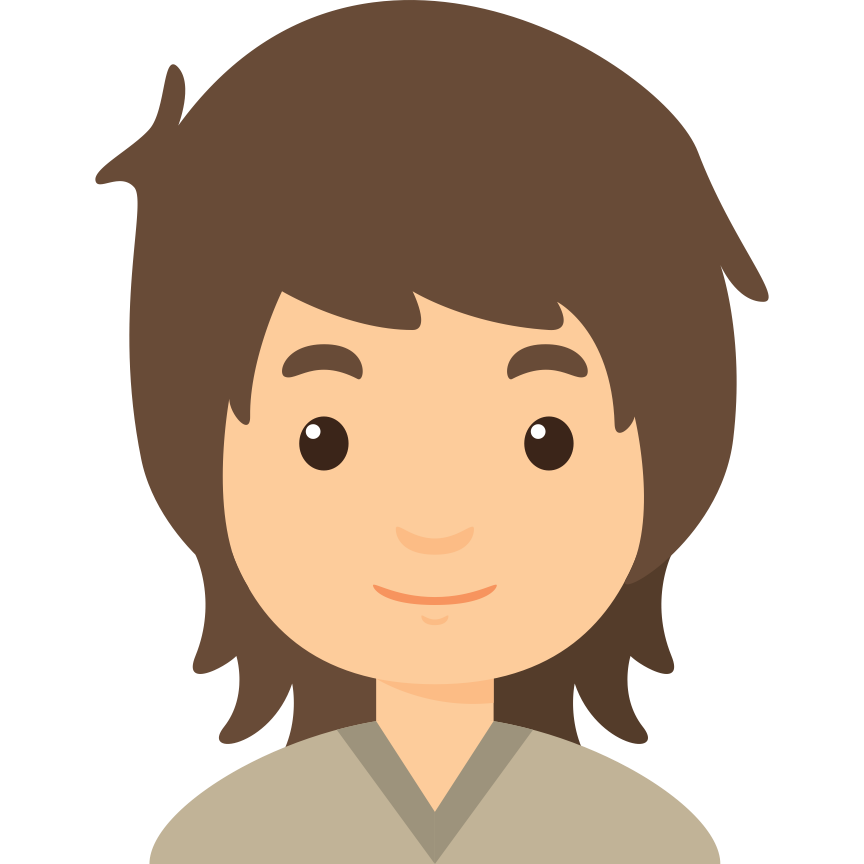 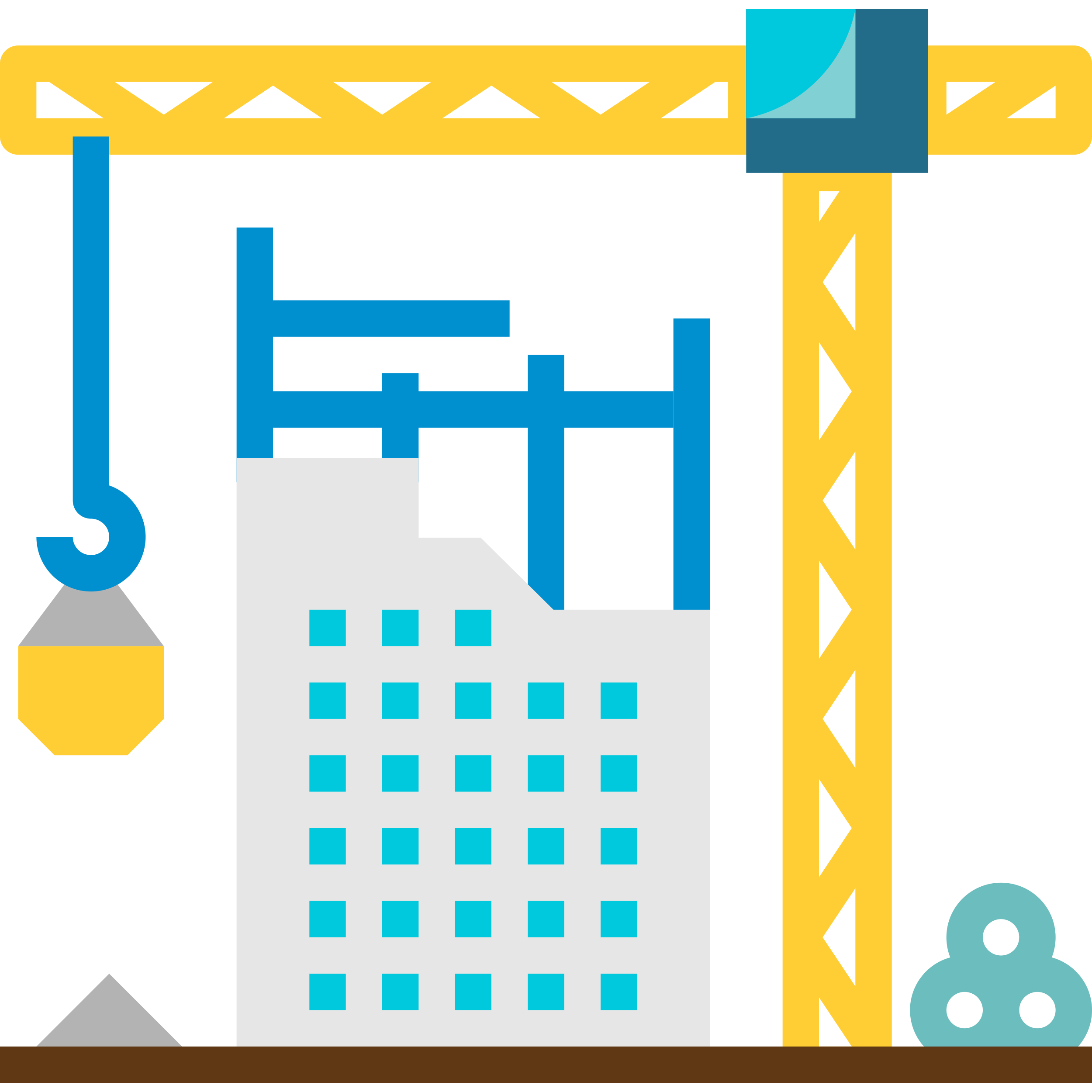 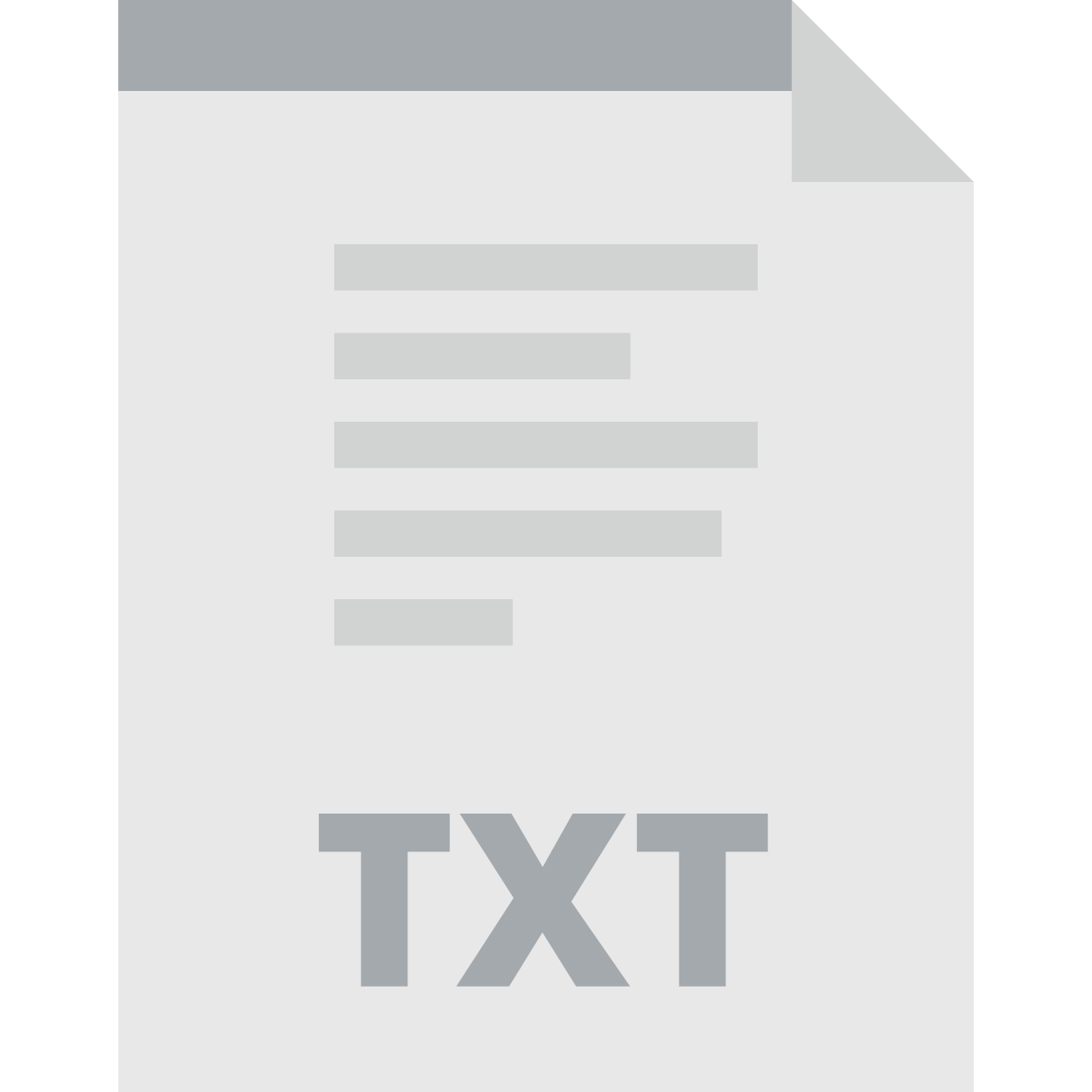 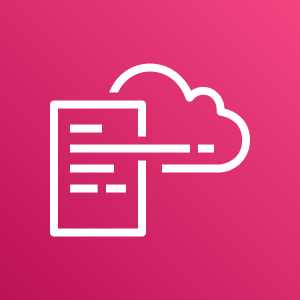 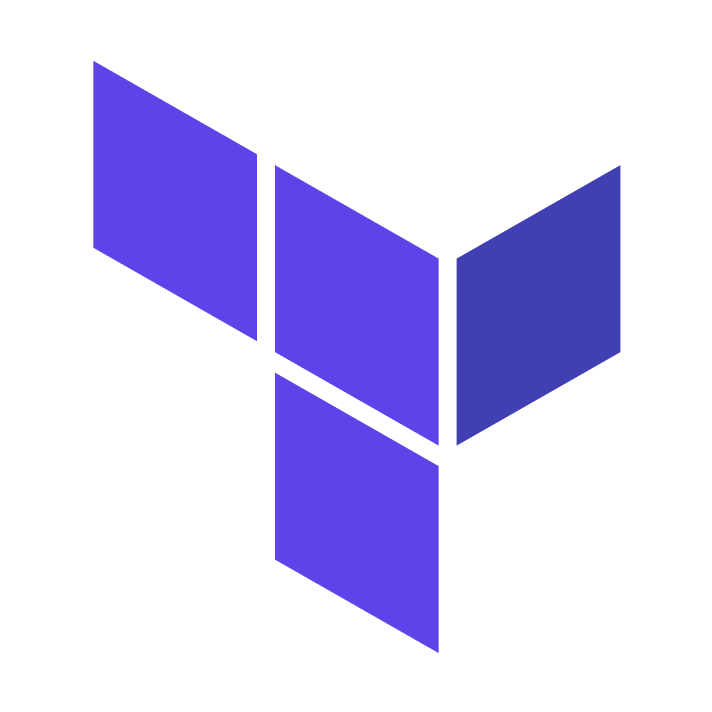 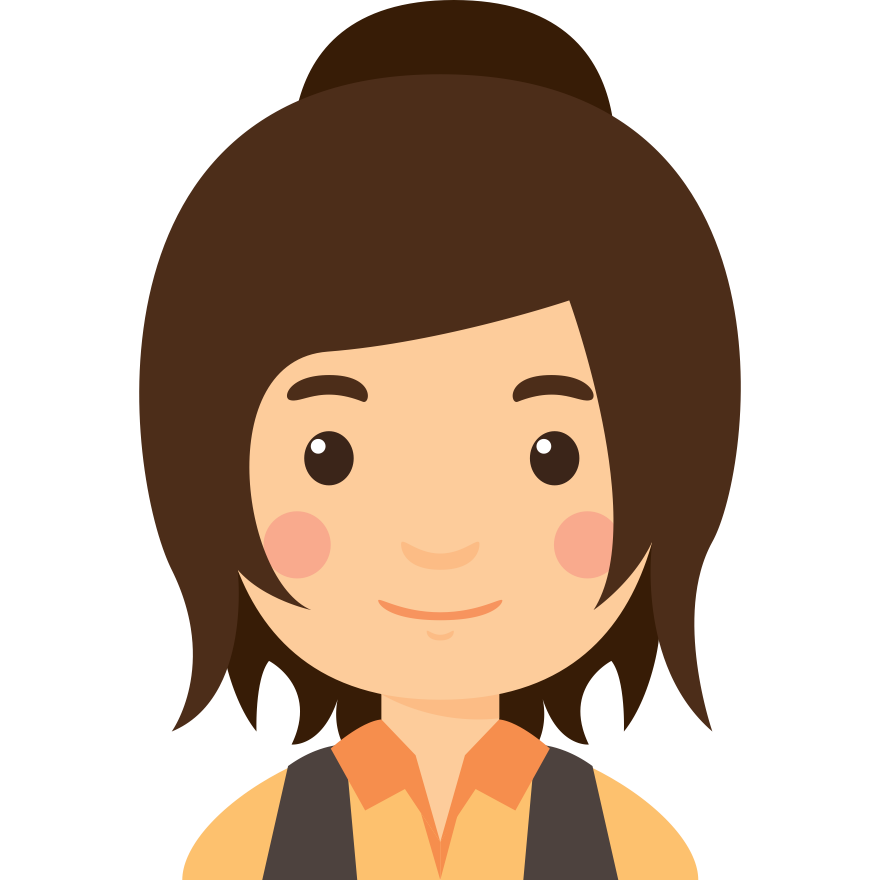 AWS CloudFormation
Your organization’s
infrastructure
infrastructure.yml
HashiCorp
Terraform
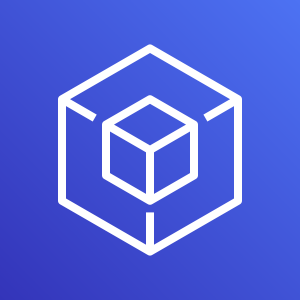 AWS SDK
[Speaker Notes: EDIT: replaced hyphen with colon]
Infrastructure as code is like a shopping list
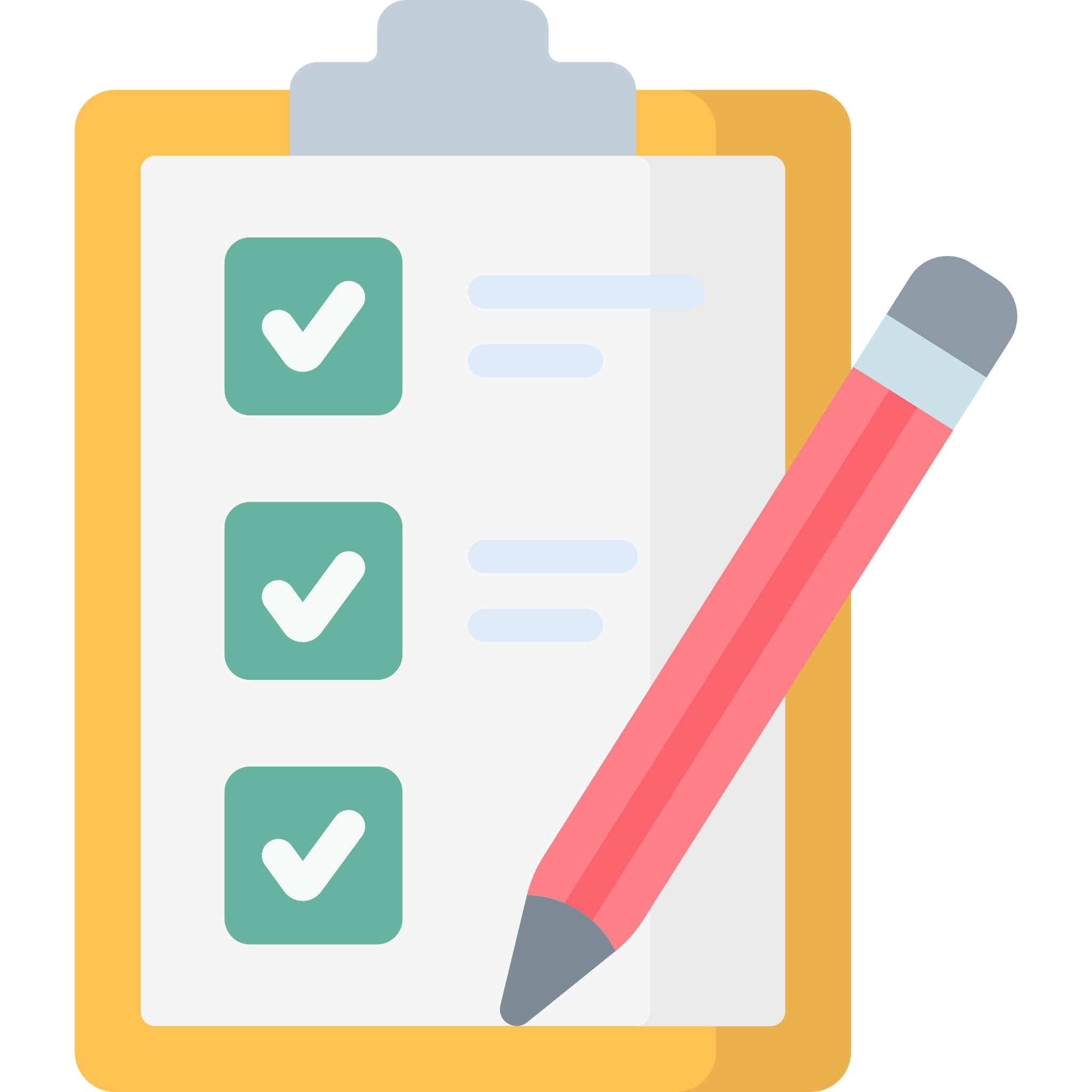 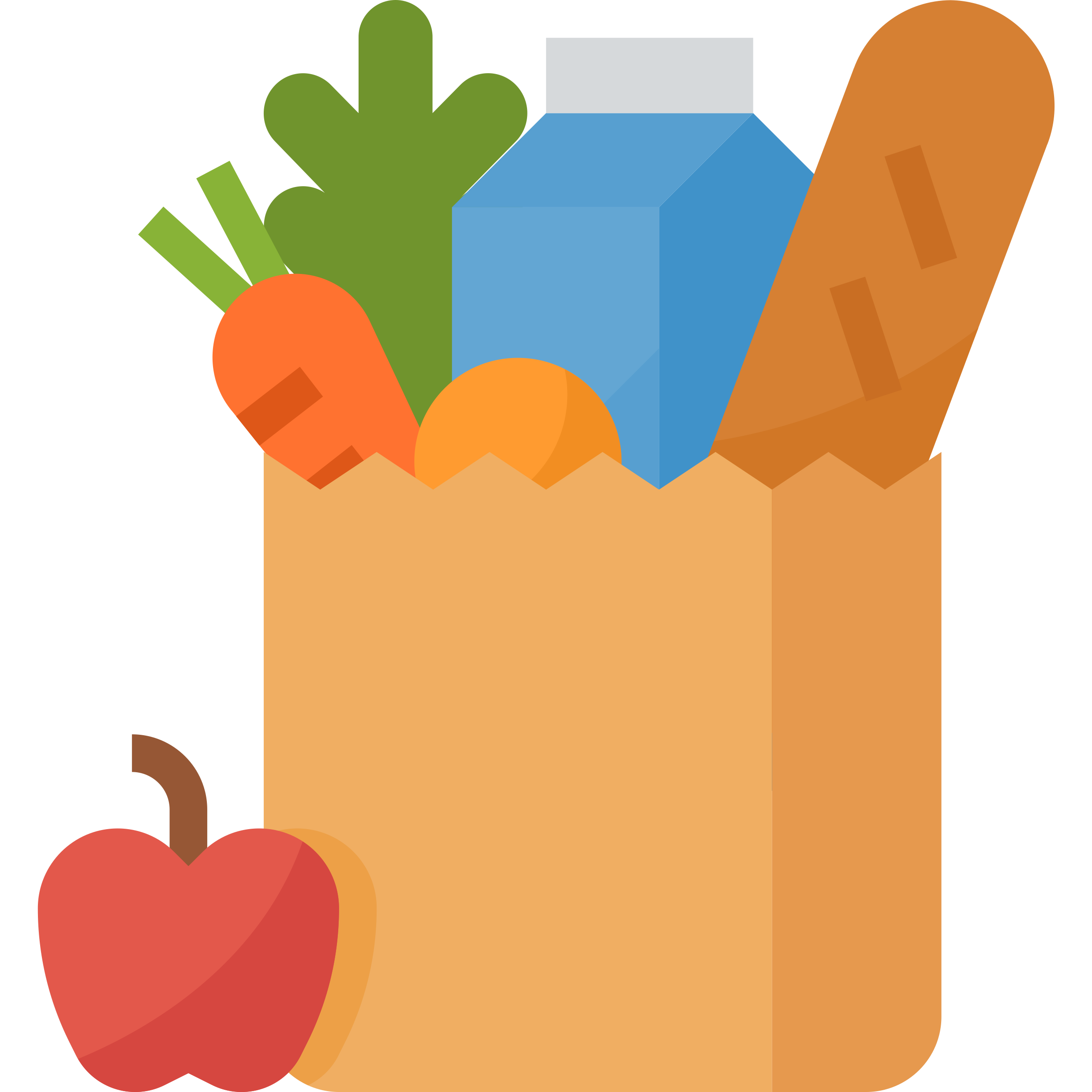 “I need a dozen eggs, a carton of milk, a carrot, and a loaf of bread”
You
You get a grocery delivery back
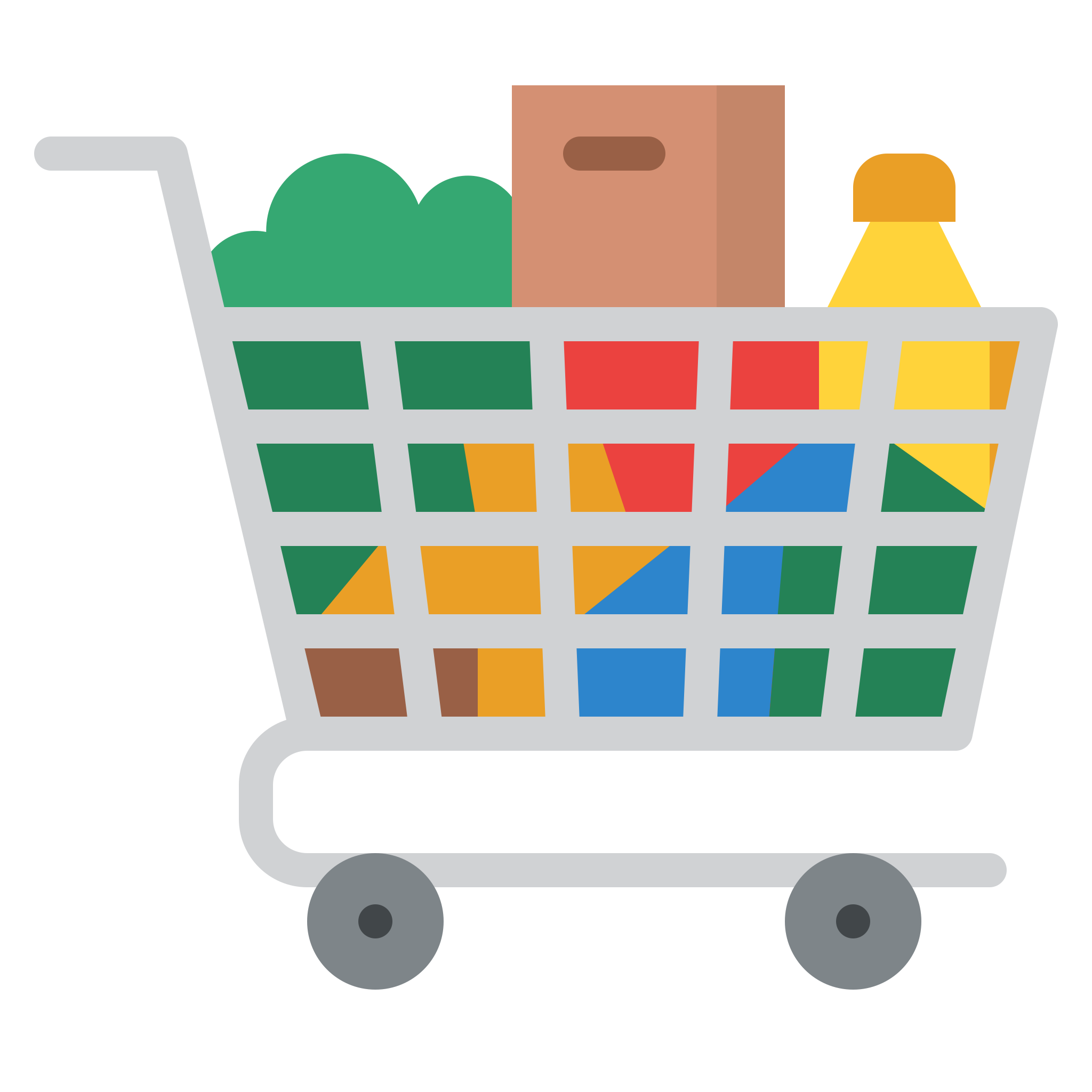 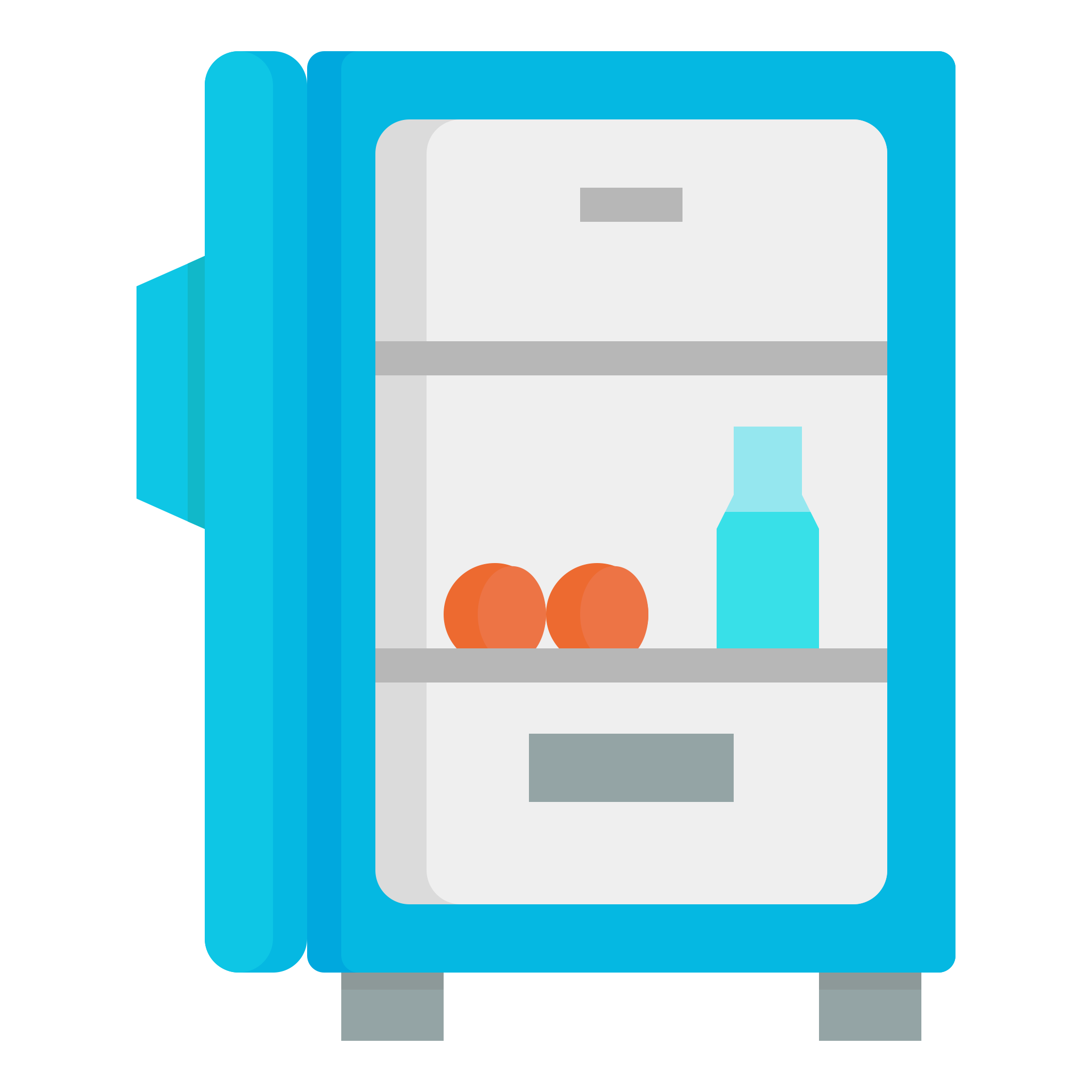 Them
Shop for any missing items
What is already in the refrigerator?
[Speaker Notes: EDIT: deleted "To have" from the shopping list quote. added oxford comma]
Level 2: Declarative infrastructure as code
Resources:
  BucketOne:
    Type: AWS::S3::Bucket
    Properties:
      AccessControl: PublicRead
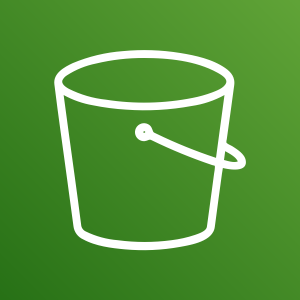 Amazon Simple Storage Service (S3)
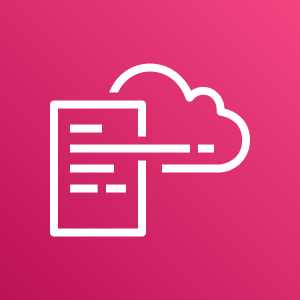 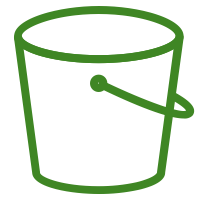 AWS CloudFormation
BucketOne
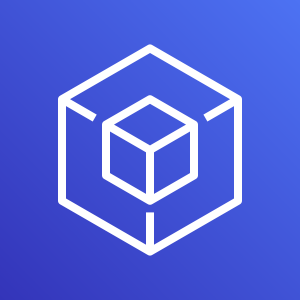 AWS SDK
[Speaker Notes: EDIT: replaced hyphen with colon]
Level 2: Declarative infrastructure as code
Resources:
  BucketOne:
    Type: AWS::S3::Bucket
    Properties:
      AccessControl: PublicRead
BucketTwo:
    Type: AWS::S3::Bucket
    Properties:
      AccessControl: Private
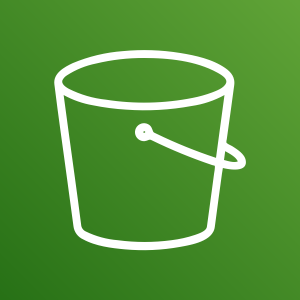 Amazon Simple Storage Service (S3)
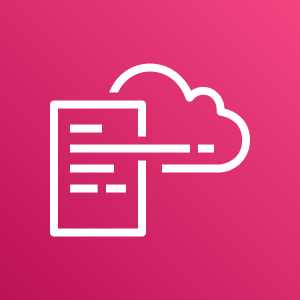 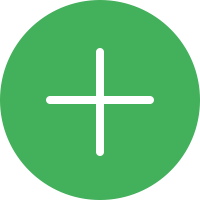 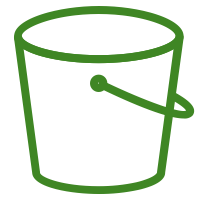 BucketOne
AWS CloudFormation
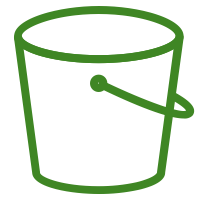 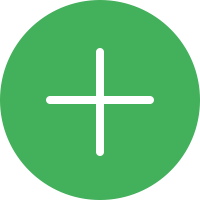 BucketTwo
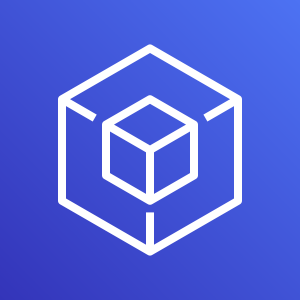 AWS SDK
[Speaker Notes: EDIT: replaced hyphen with colon]
Level 3: Infrastructure as code abstraction
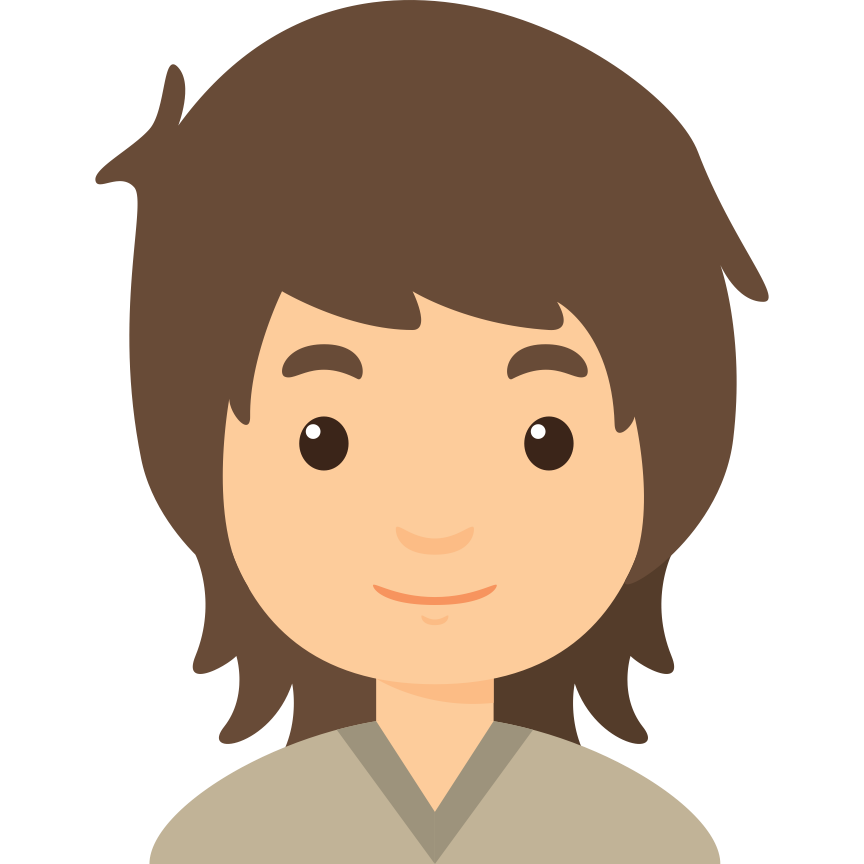 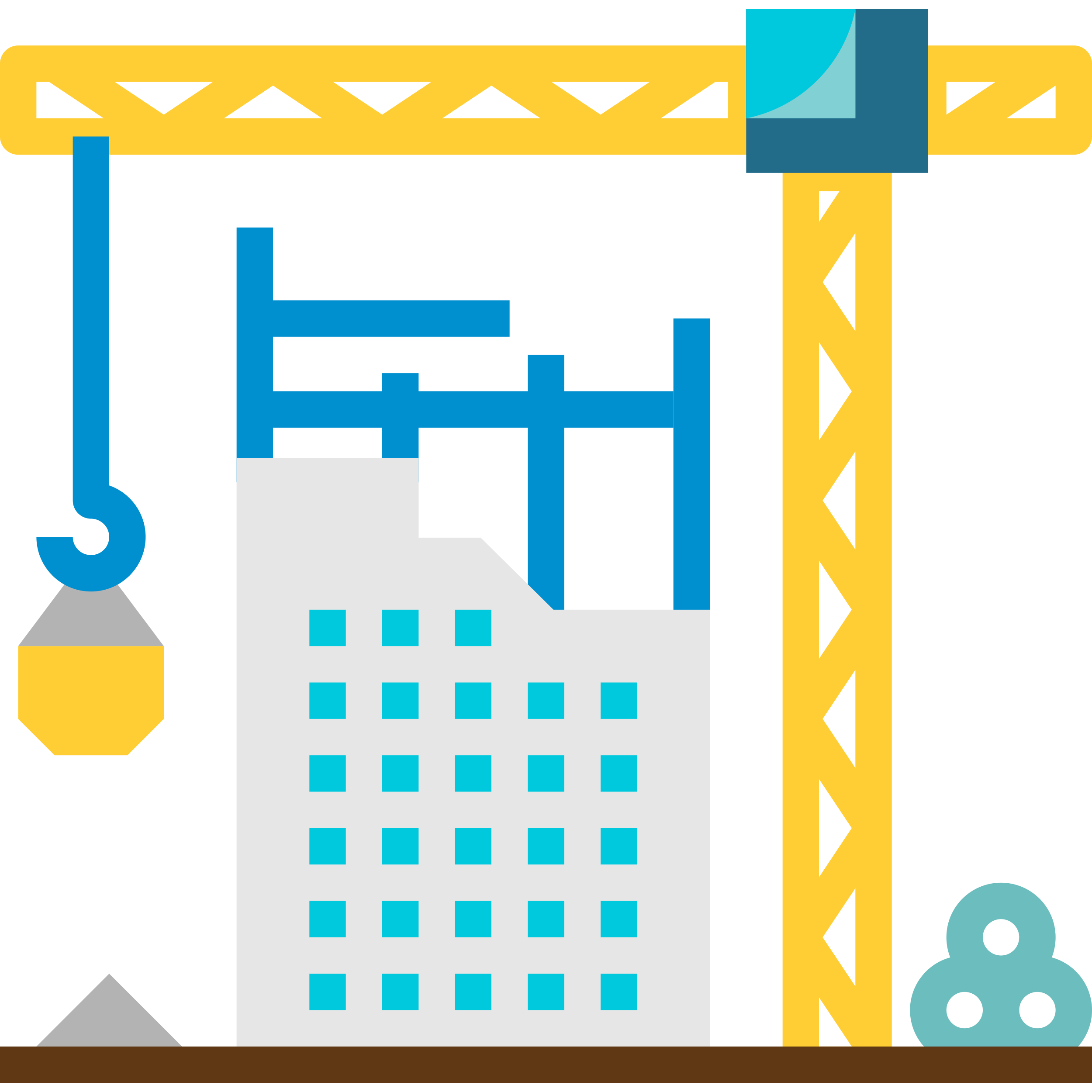 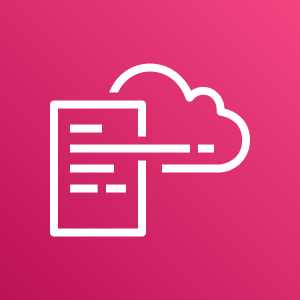 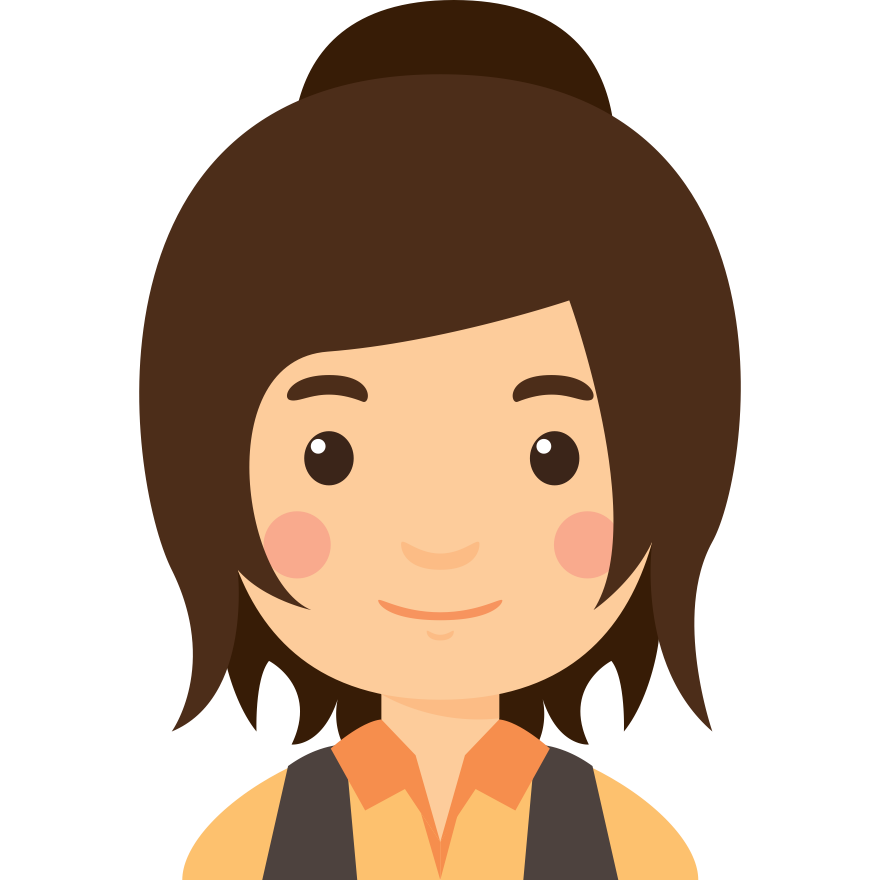 AWS CloudFormation
Your organization’s
infrastructure
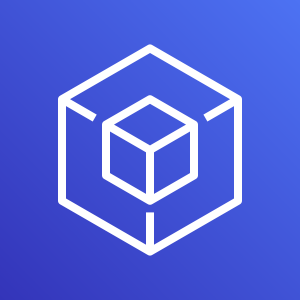 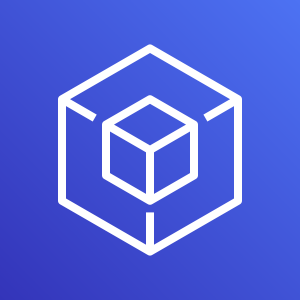 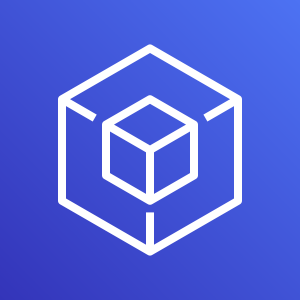 AWS SDK
AWS Cloud Development Kit
AWS Copilot
[Speaker Notes: EDIT: replaced hyphen with colon]
Abstractions are like ordering at a restaurant
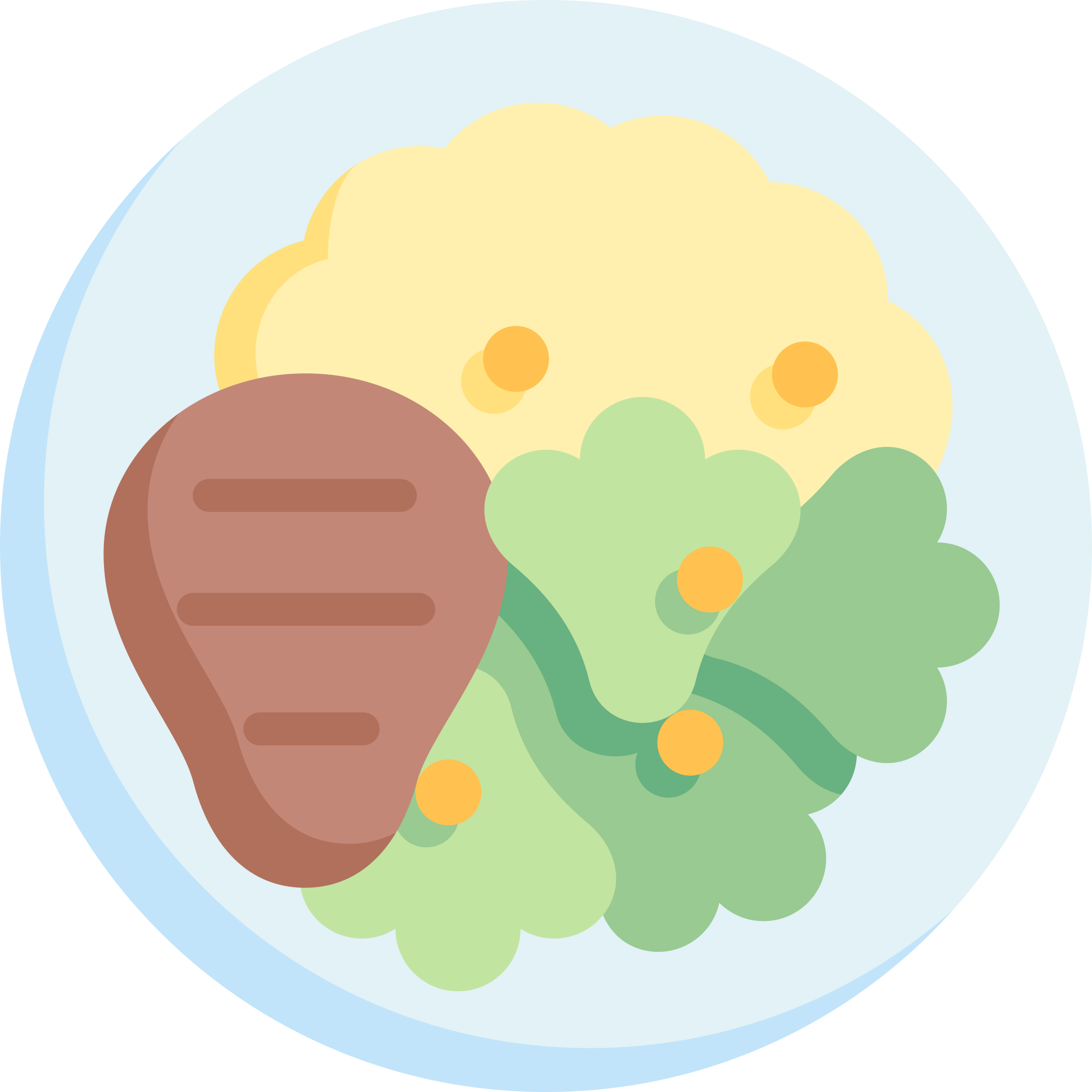 You
“I’d like a tasty steak dinner please”
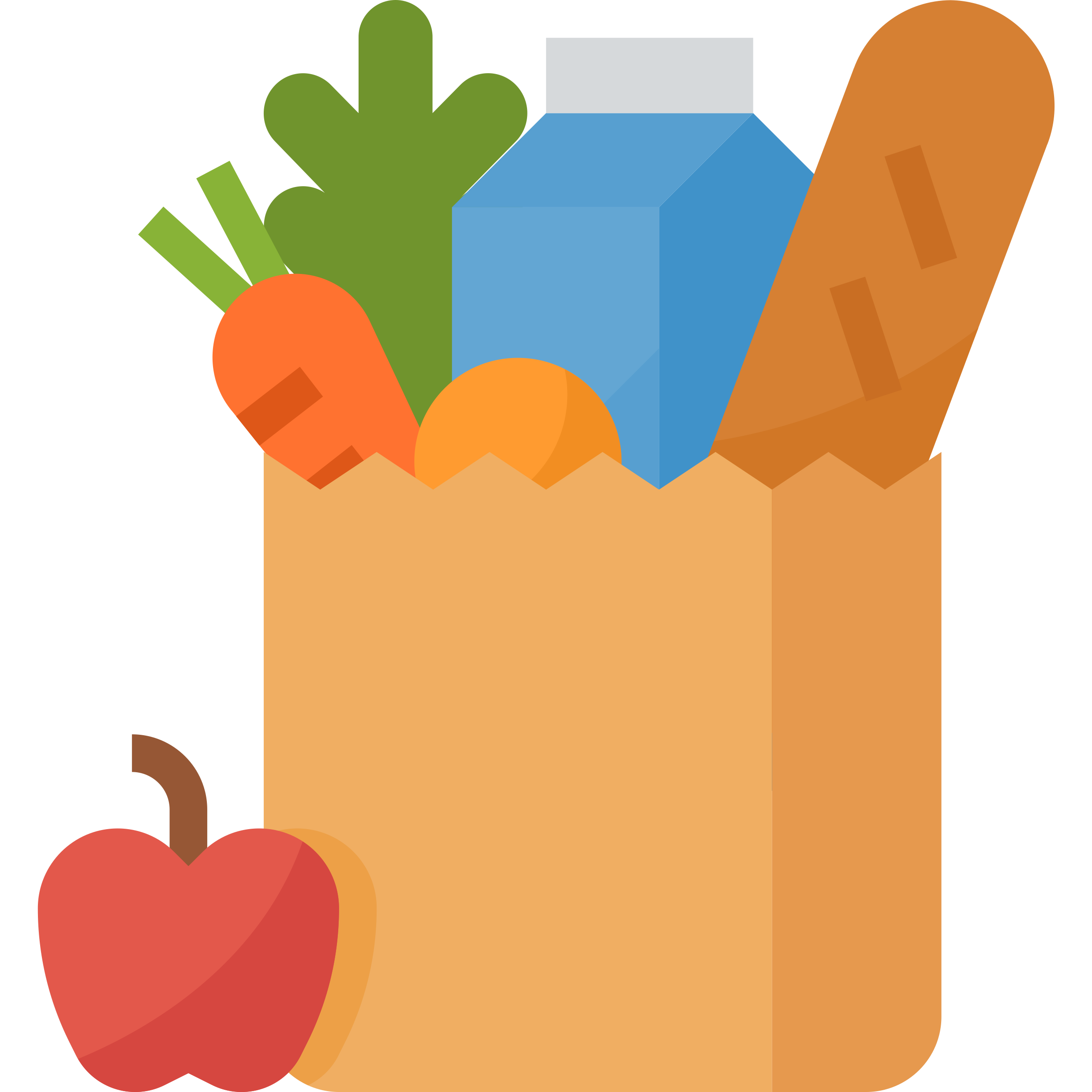 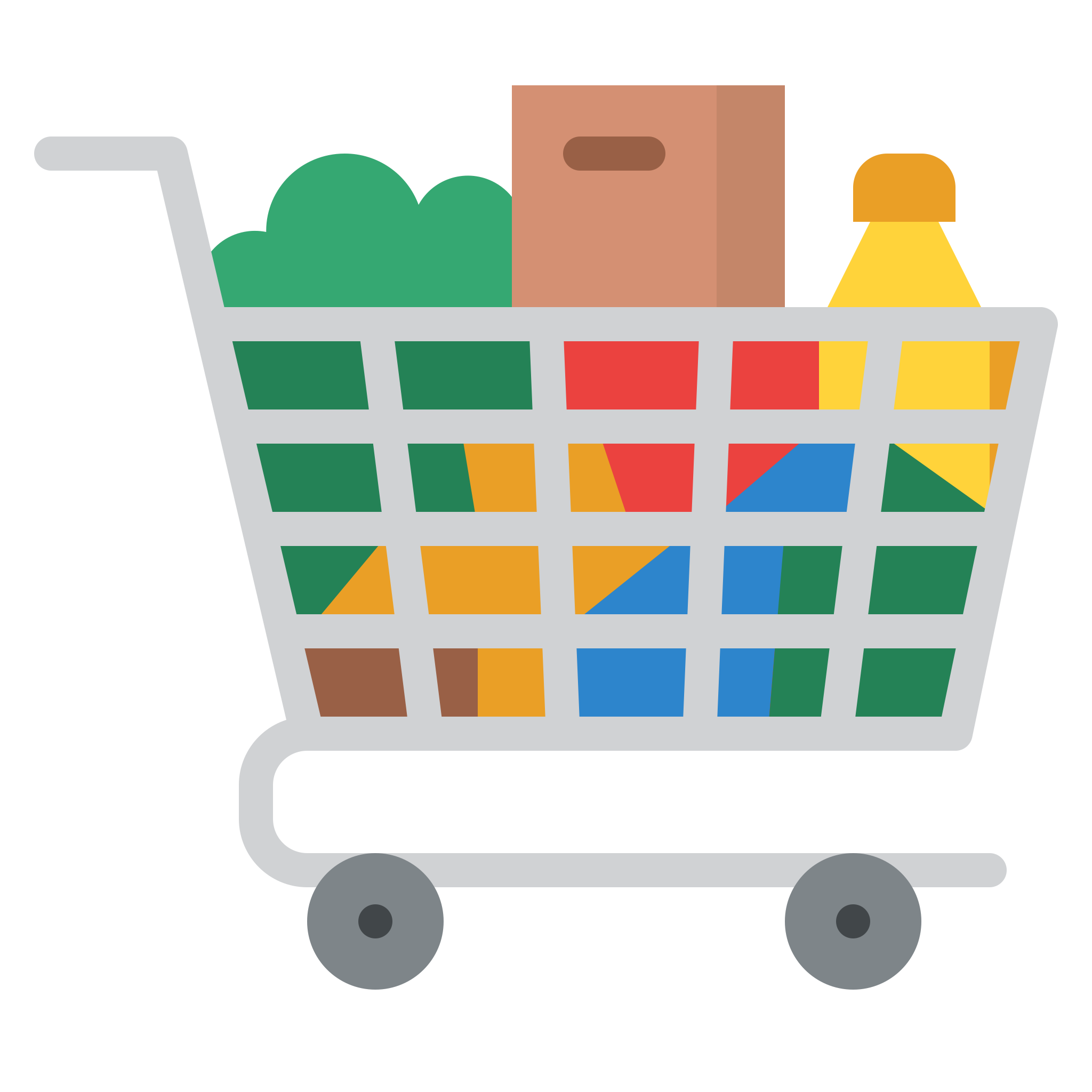 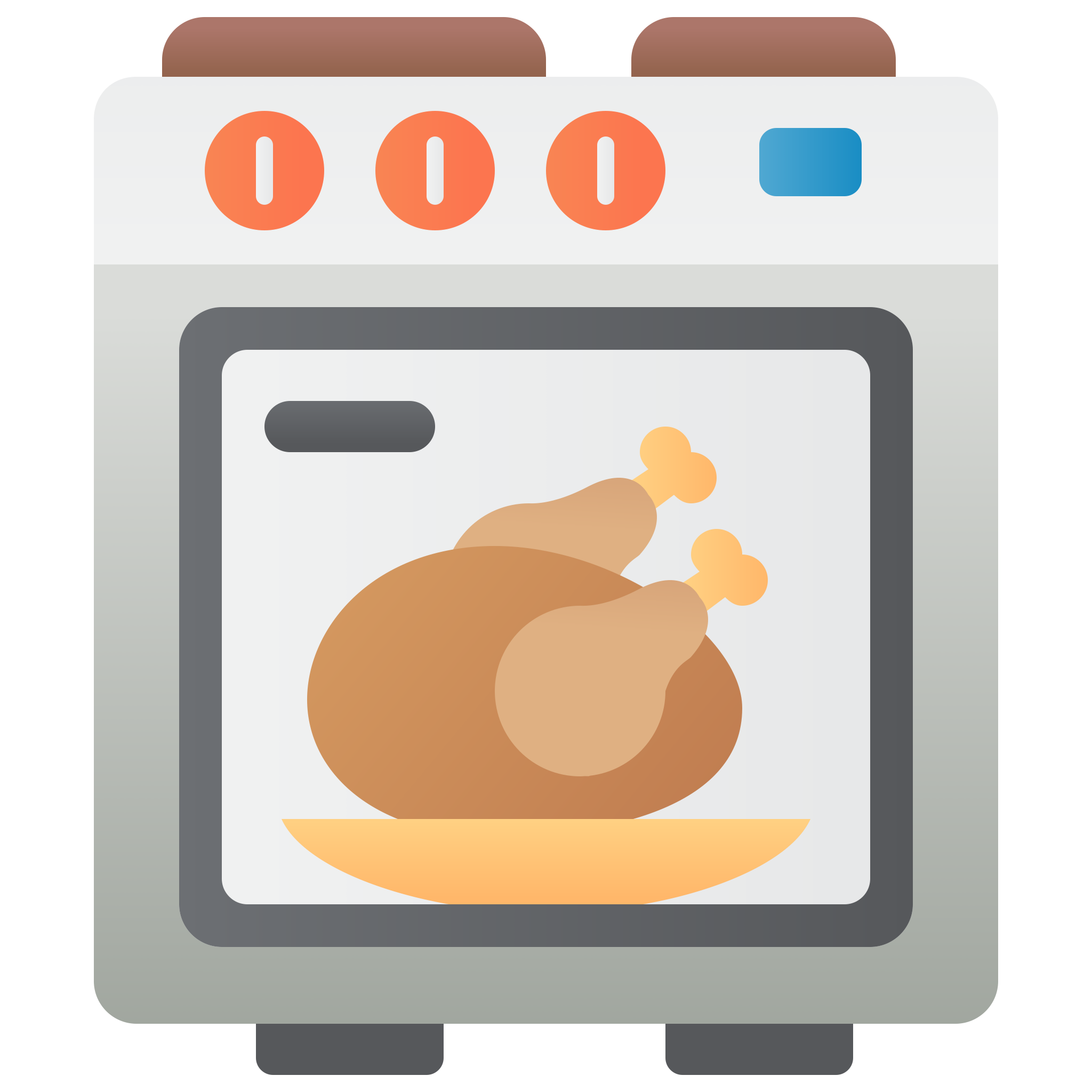 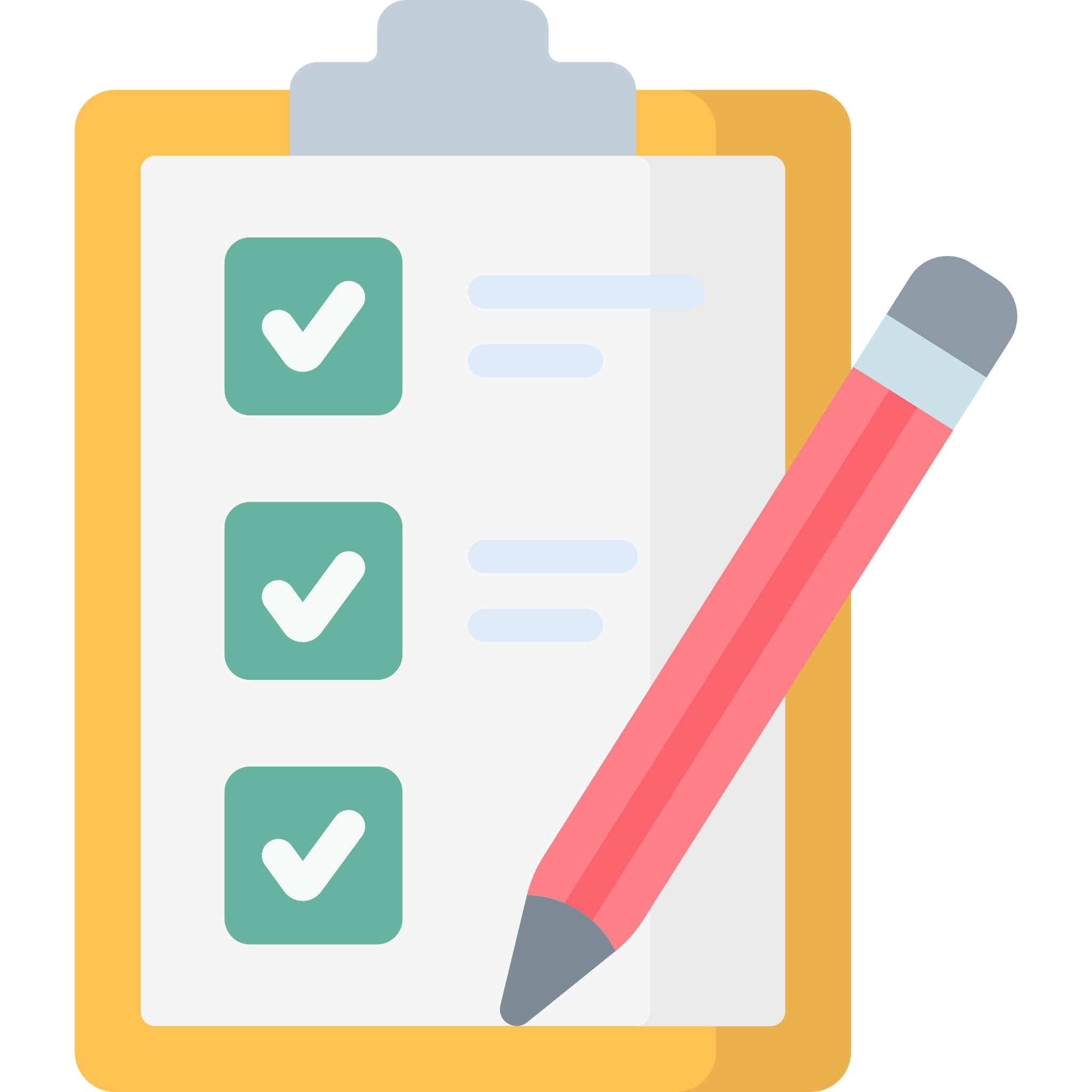 Them
Restaurant decides what ingredients are needed
Restaurant goes “shopping” for you
Restaurant cooks the meal for you
AWS Cloud Development Kit (CDK)
[Speaker Notes: EDIT: added CDK acronym here in parentheses, as first mention, removed from slide 15]
Example: Virtual Private Cloud (VPC)
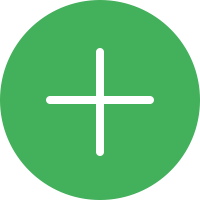 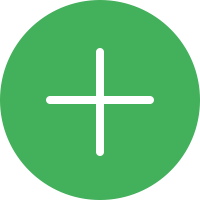 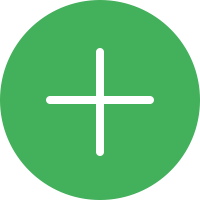 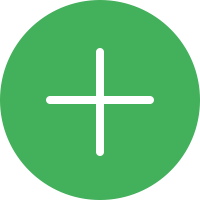 Public Subnet in Availability Zone
Public Subnet in Availability Zone 2
Private Subnet in Availability Zone
Private Subnet in Availability Zone 2
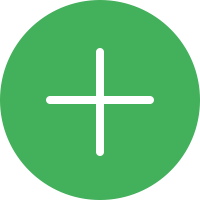 VPC
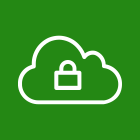 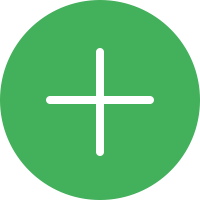 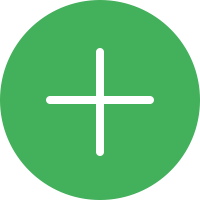 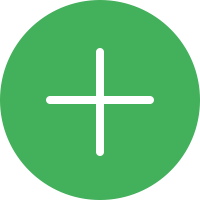 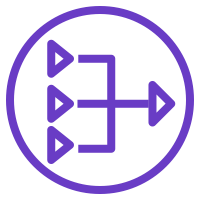 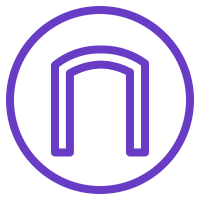 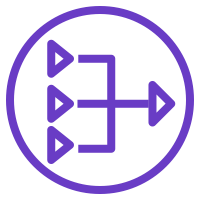 Internet gateway
NAT gateway
NAT gateway
[Speaker Notes: COMMENT: is there content missing from the two right side columns?]
CloudFormation for that VPC?
270 lines of CloudFormation YAML!

Each resource is explicitly described in detail—every property and every route in the route table.
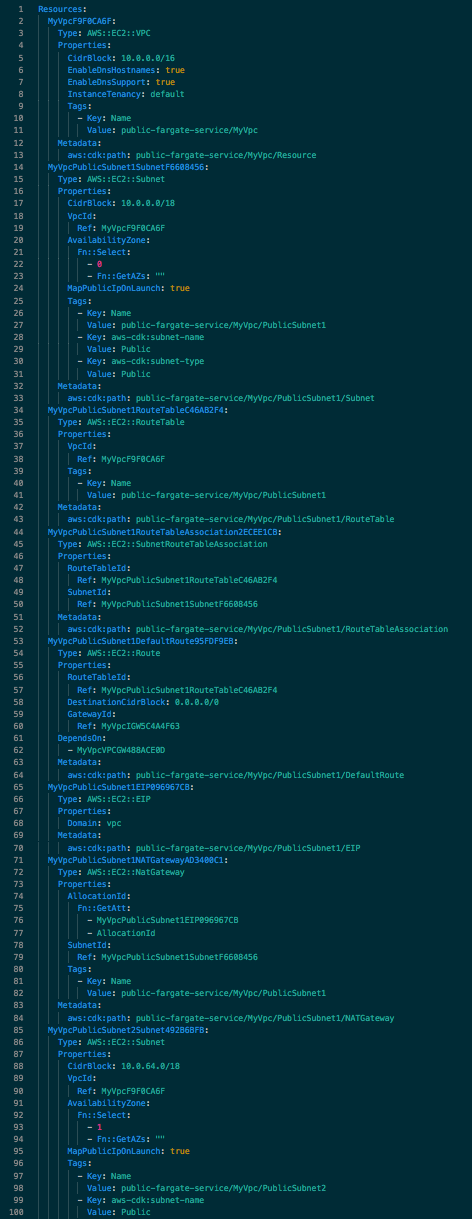 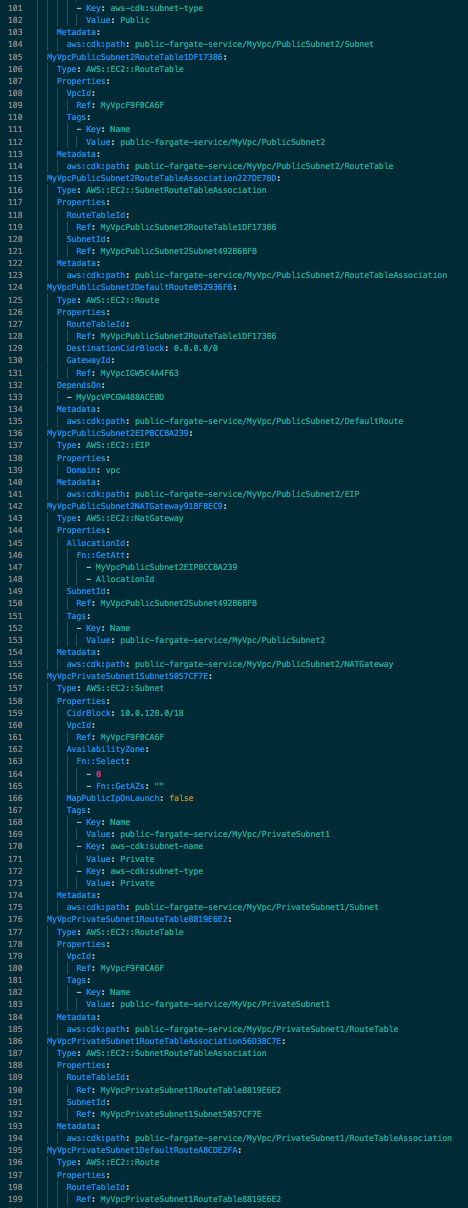 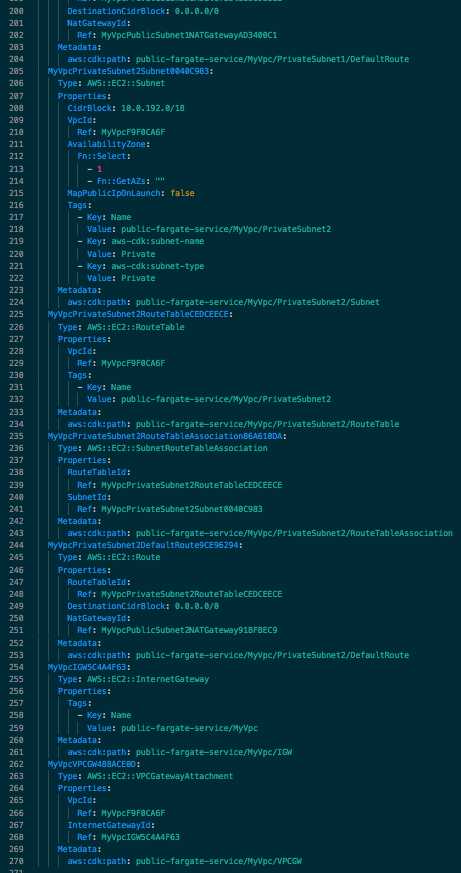 [Speaker Notes: EDIT: replaced colon with em hyphen
replaced comma with "and"

COMMENT: is ? Intentional]
AWS Cloud Development Kit
// Give me a VPC network for all my resources
const vpc = new ec2.Vpc(stack, 'MyVpc', { maxAzs: 2 });
From 270 lines down to one line, AWS CDK provides sensible default resources based on your higher level intent.
[Speaker Notes: EDITS: replaced period with comma, added period at the end]
@aws-cdk/aws-ecs: Ship a container image
import ecs = require('@aws-cdk/aws-ecs’);

const image = ecs.ContainerImage.fromAsset("apps/myapp")
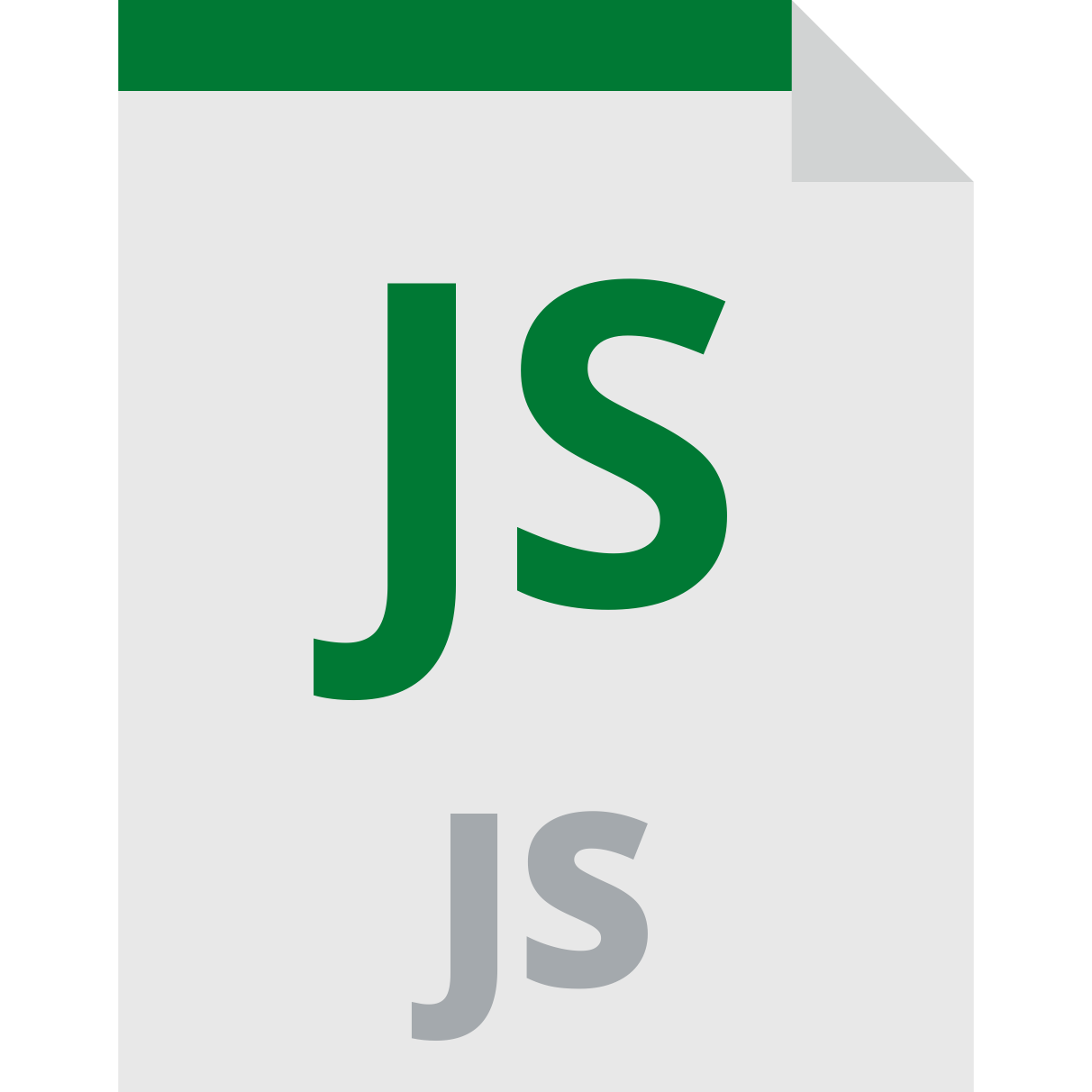 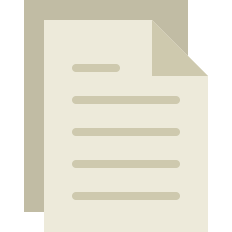 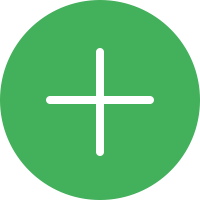 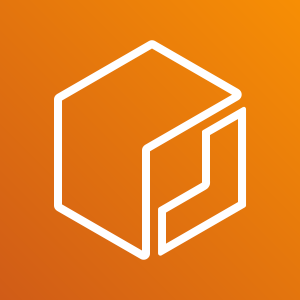 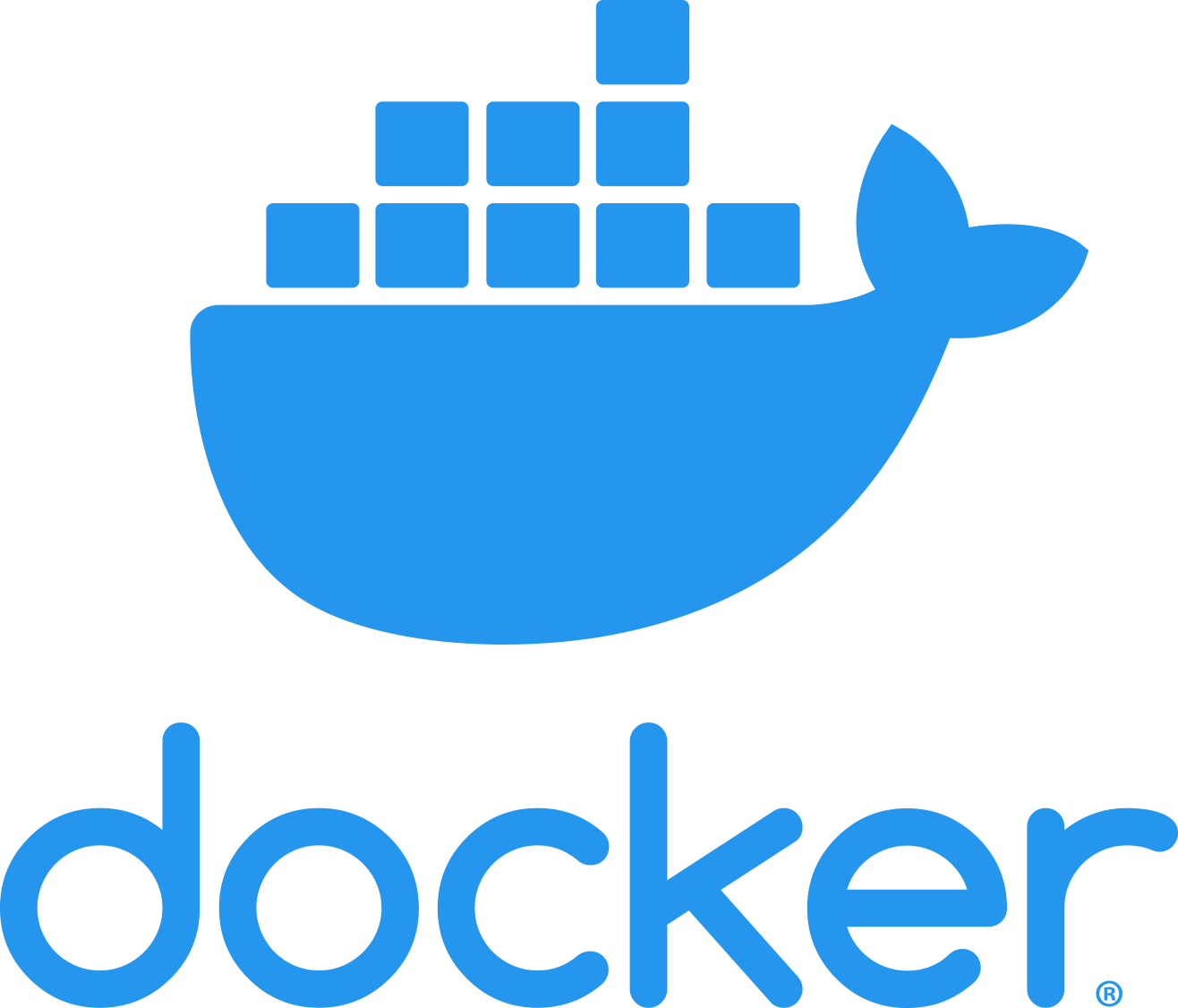 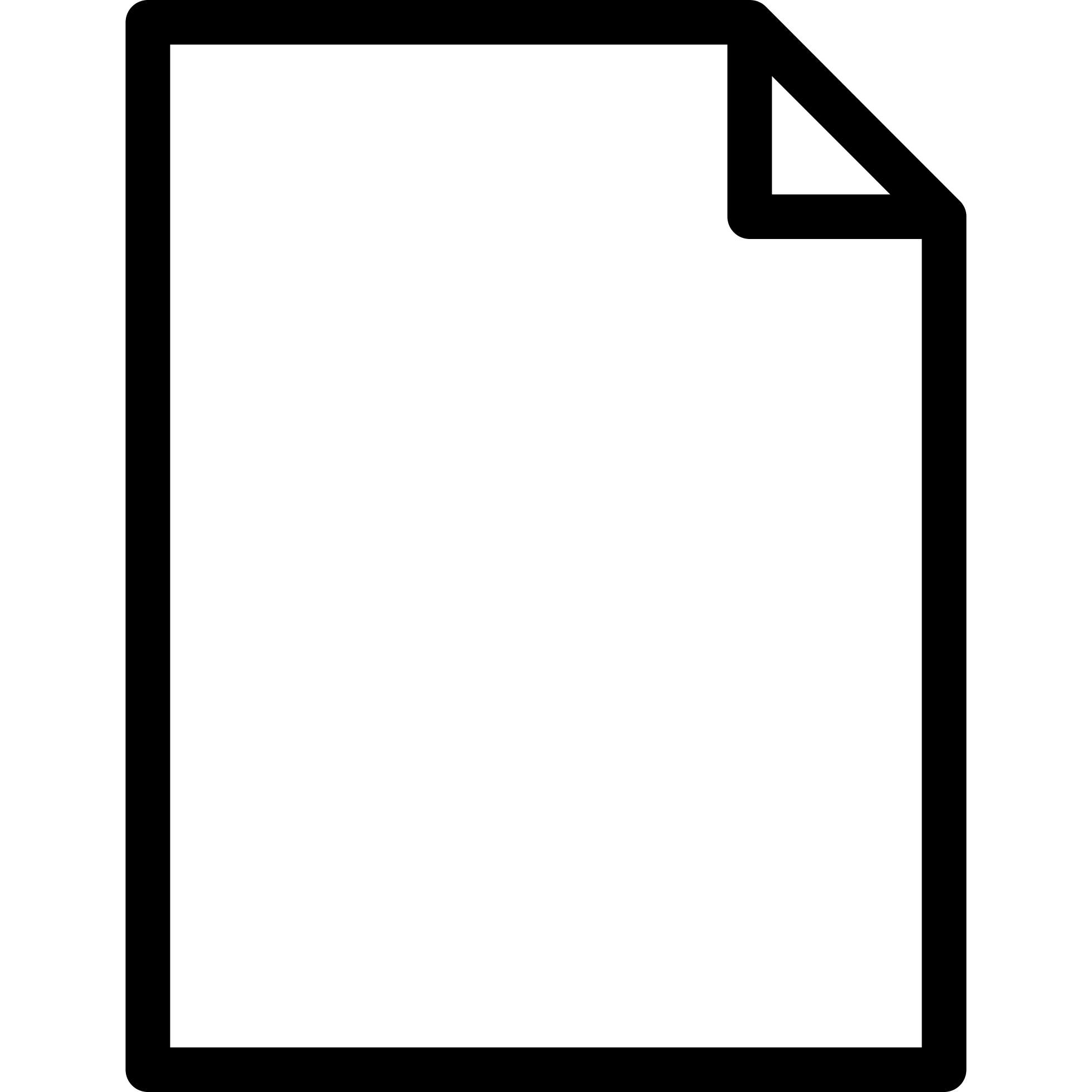 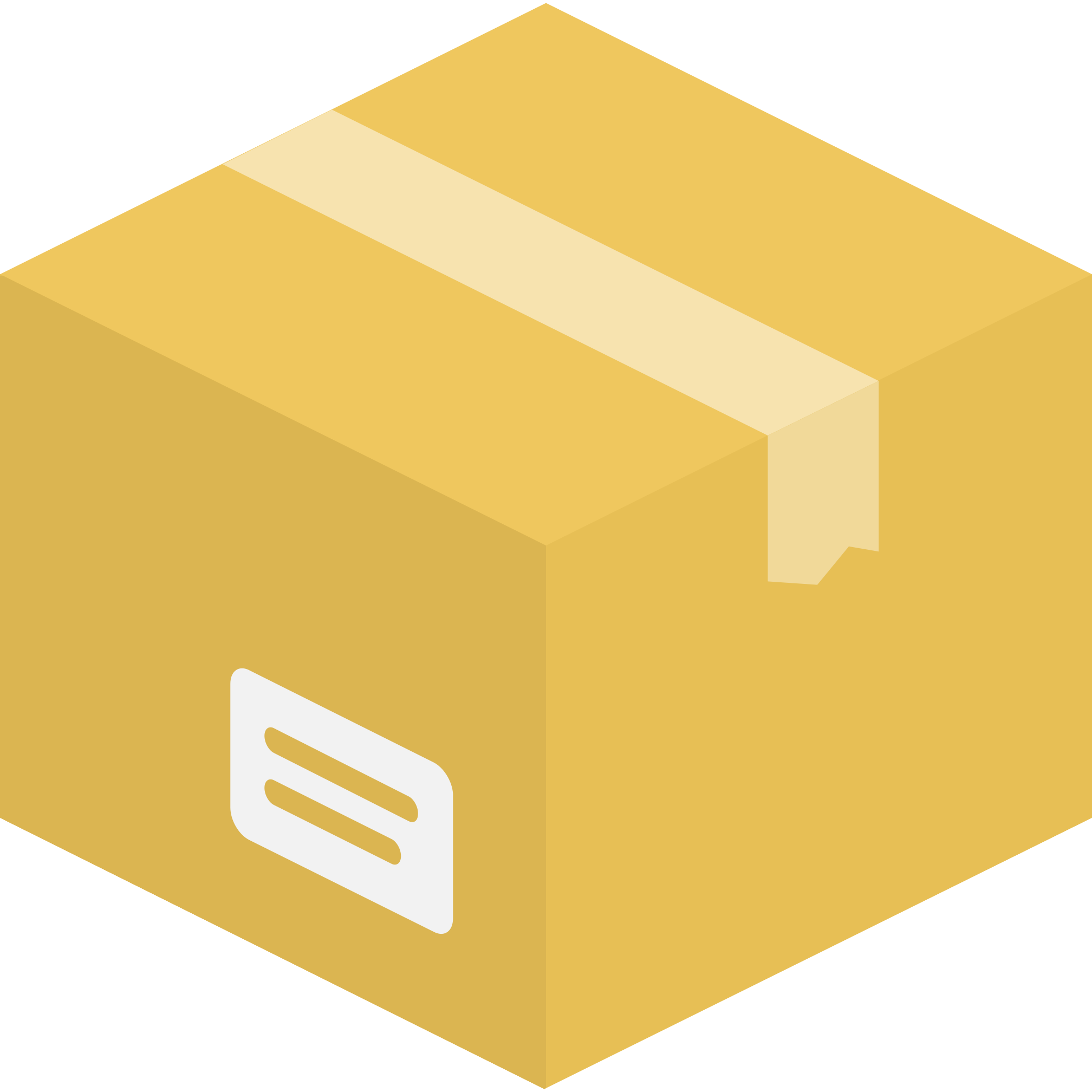 Dockerfile
Amazon Elastic Container Registry
my-code.js
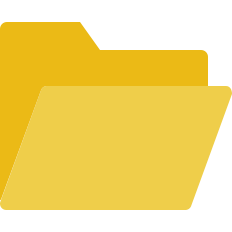 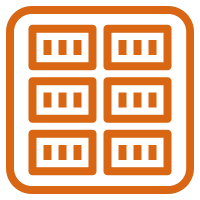 Container image for your application
docker build
myapp registry
apps/myapp
@aws-cdk-containers/ecs-service-extensions
const environment = new Environment(stack, 'production');
const serviceDescription = new ServiceDescription();
serviceDescription.add(new Container({
  cpu: 256,
  memoryMiB: 512,
  trafficPort: 80,
  image: ecs.ContainerImage.fromRegistry('myapp/demo'),
}));
new Service(stack, 'my-service', {
  environment,
  serviceDescription,
});
Composable, extendable interface for service construction
service.add(new Container({
  cpu: 256,
  memoryMiB: 512,
  trafficPort: 80,
  image: ecs.ContainerImage.fromRegistry('myapp/demo'),
}));
service.add(new AppMeshExtension({ mesh }));
service.add(new FireLensExtension());
service.add(new XRayExtension());
service.add(new CloudwatchAgentExtension());
service.add(new HttpLoadBalancerExtension());
You can build your own extensions too!
[Speaker Notes: EDIT: Left aligned bottom line to rest of slide content]
AWS Copilot
AWS Copilot is a command line tool
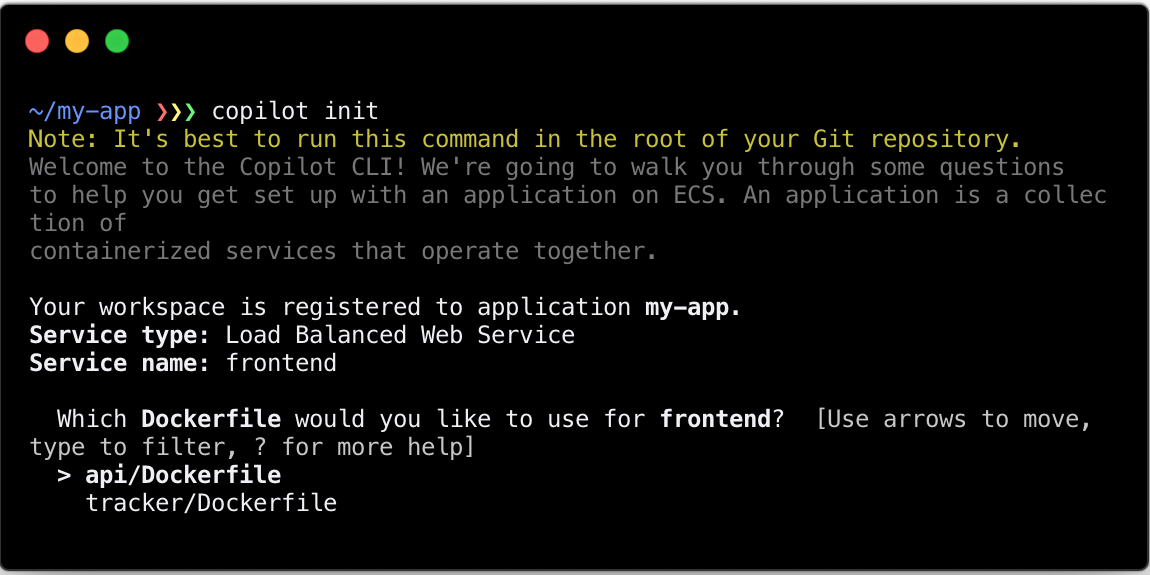 AWS Copilot core operations
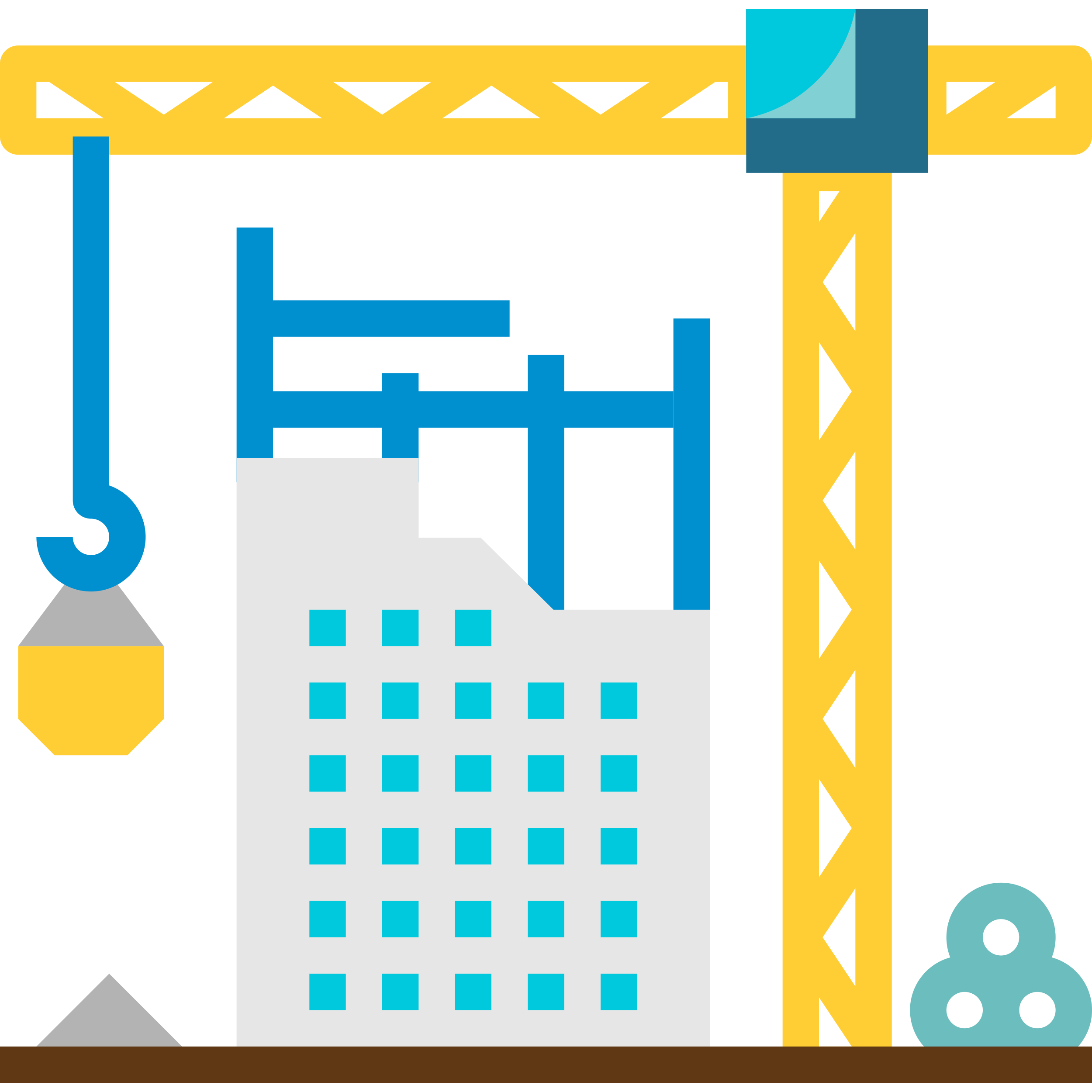 Build and deploy your application:

AWS Copilot asks questions about what type of architecture you want, then it does the rest!
Monitor and observe:

AWS Copilot helps you see your service’s health, tail your logs, or get a command line shell inside of a running container
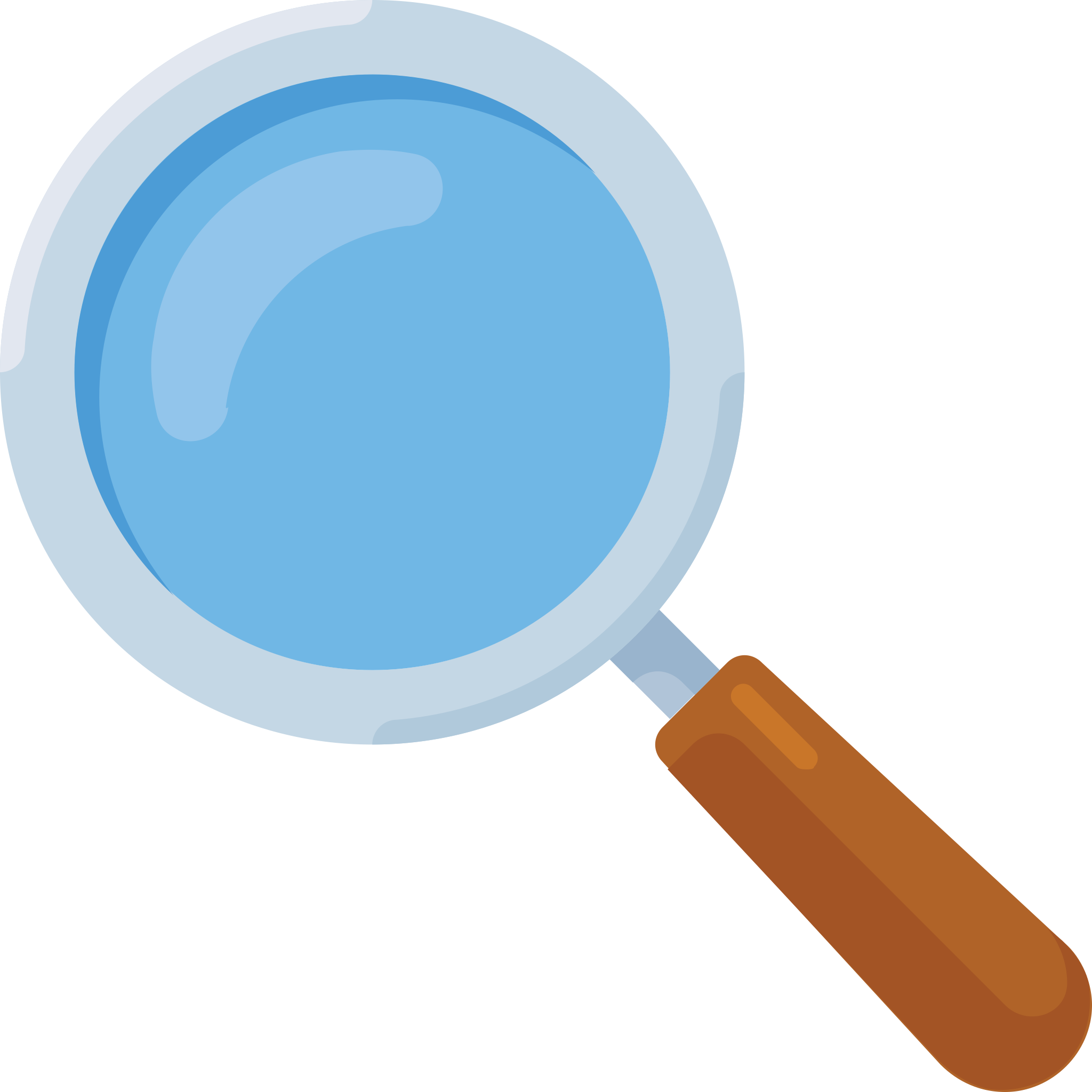 Automate:

AWS Copilot sets up an automated delivery pipeline that can build and deploy your containerized application whenever you push to your git repository.
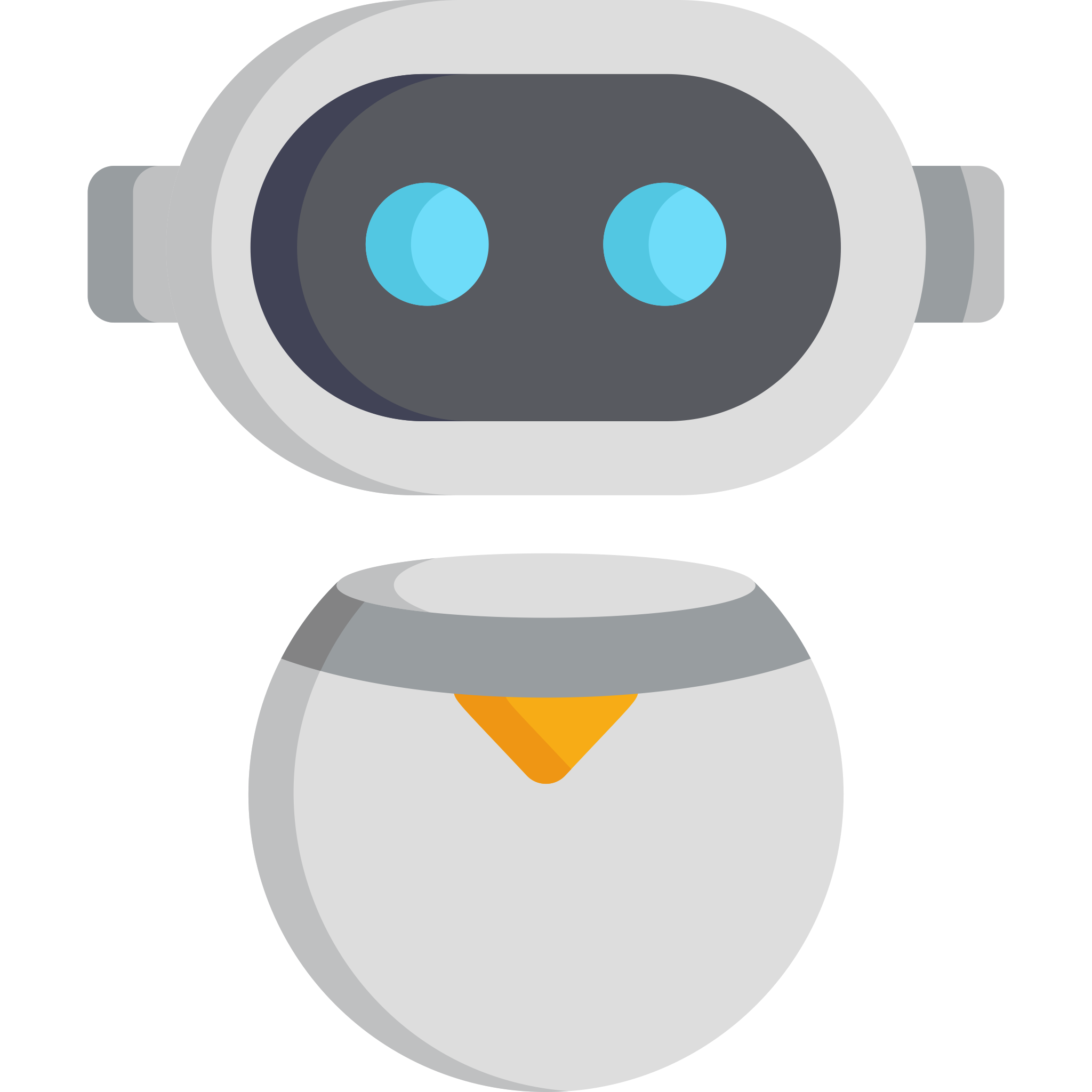 [Speaker Notes: EDIT: added 3 colons]
Demo time!
[Speaker Notes: EDIT: lowercase time]